Интеграција кључних компетенција у настави
Тема: Јесен


Презентацију припремила Јасна Јовановић
Чланови тима:
Биљана Ђурђевић, професор разредне наставе
Марија Ивановић, професор разредне наставе
Мајда Хоџић, професор разредне наставе
Јасна Јовановић, професор разредне наставе
План рада
Кључне компетенције и активности кроз које су интегрисане
Компетенција писмености
Дигитална компетенција
Активности
Израда дигиталног часописа или ППТ презентације.
Фокус компетенције
Користе дигиталне уређаје и једноставне апликације за комуникацију, спремање и обраду текста, фотографије и видеа.
Активности
Пишу саставе/стихове на тему „Јесен“.
Фокус компетенције
Комуницирају усмено и писано користећи одговарајући вокабулар.
Лична, друштвена и компетенција учења како учити
Предузетничка компетенција
Активности
Показују иницијативу у организацији хуманитарне акције поводом Међународног дана борбе против сиромаштва која ће имати за циљ сакупљање слаткиша од јесењих плодова, књига, школског прибора и играчака које  Црвени крст пласира угроженој дјеци.
Фокус компетенције
Израђују једноставни пројектни предлог дјелотворно, користећи расположиве ресурсе.
Сарађују са другима како би идеје преточили у активности.
Активности
Тимски рад, самоевалуација на тему здраве исхране, препознавање потребе за промјеном нездравих навика, дискусија о значају имунитета.
Фокус компетенције
Разликују компоненте здравог ума, тијела и животног стила од нездравих навика.
Компетенција културолошке свијести и изражавања
Активности
Изложбе ученичких радова у школском холу.
Фокус компетенције
Изражава своје идеје и осјећања у стваралачком процесу кроз цртање, састав, скулптуру, музику и друге умјетничке и културне облике. 
Укључује се у стваралачке активности у школи и заједници (црта културне производе, посјећује изложбе, манифестације у виртуелном простору).
Реализација планираних активности
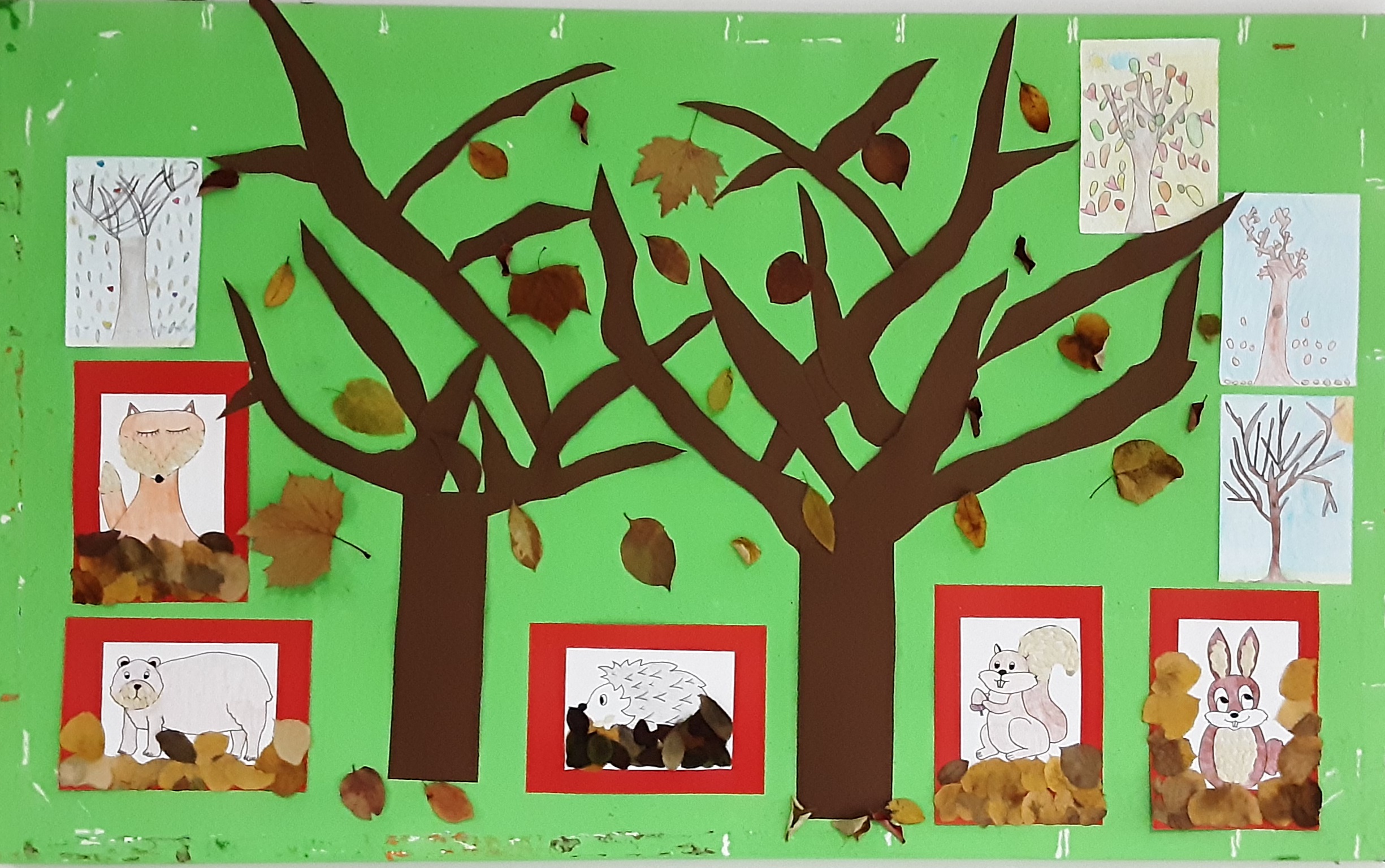 22. октобарИзложба ликовних радова
реализовала Јасна Јовановић
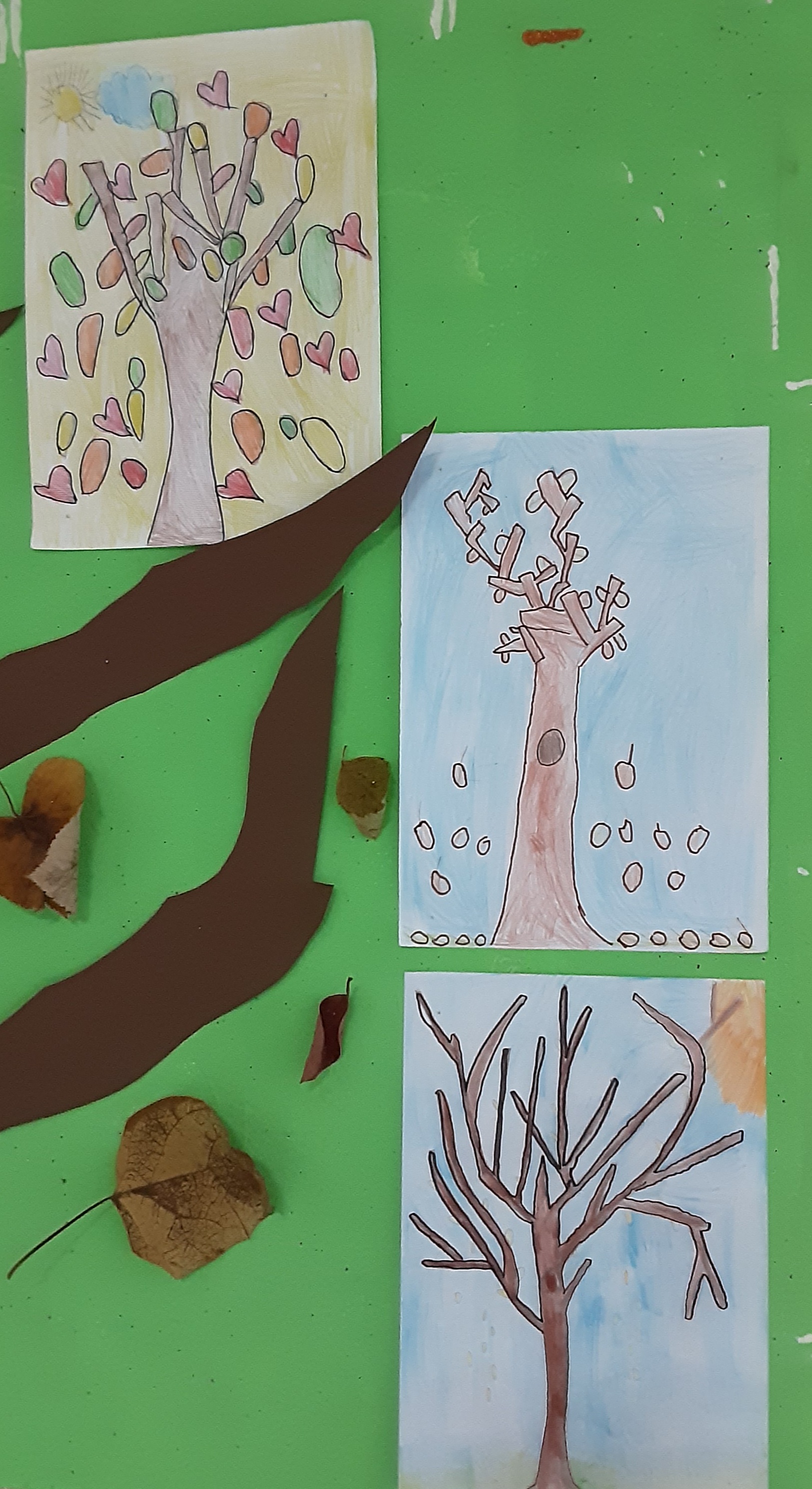 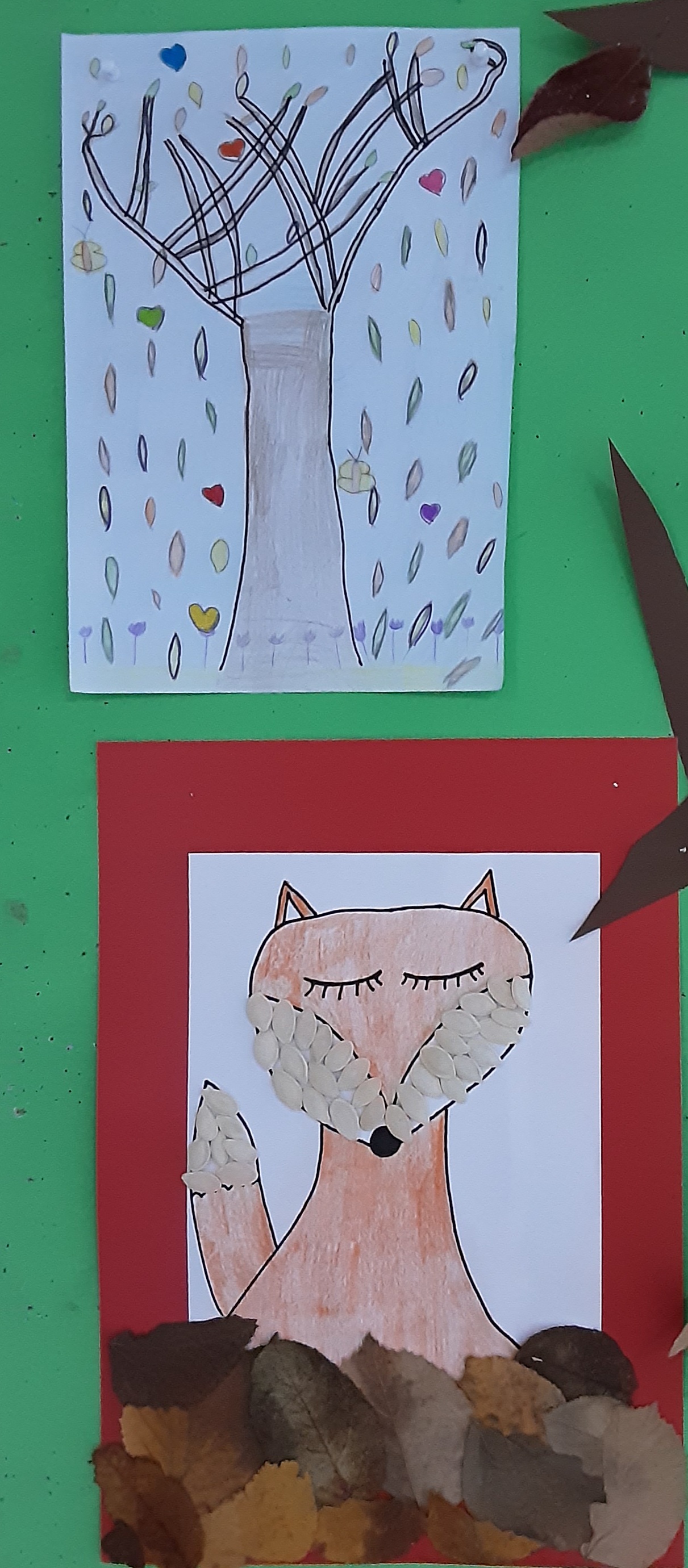 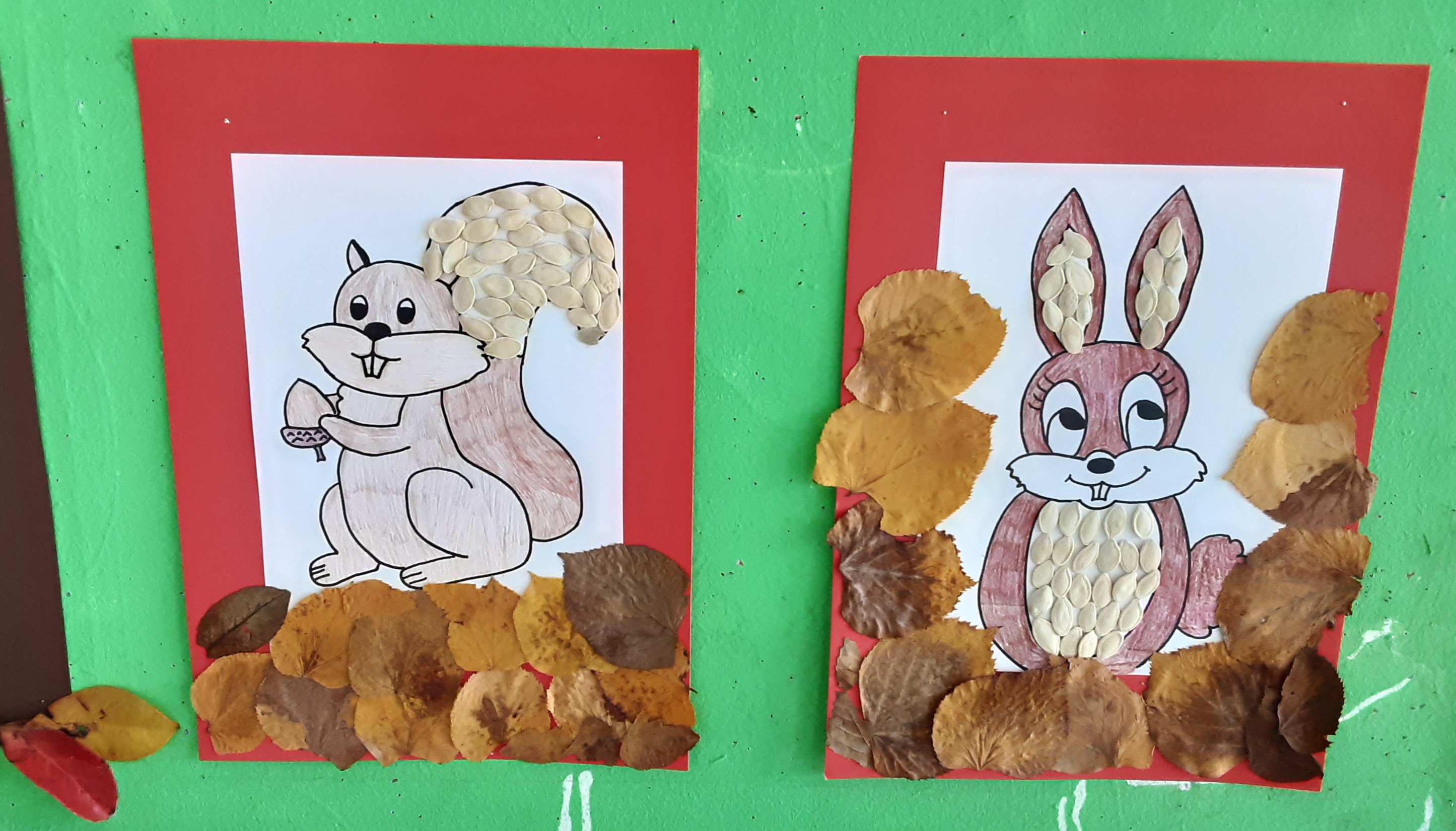 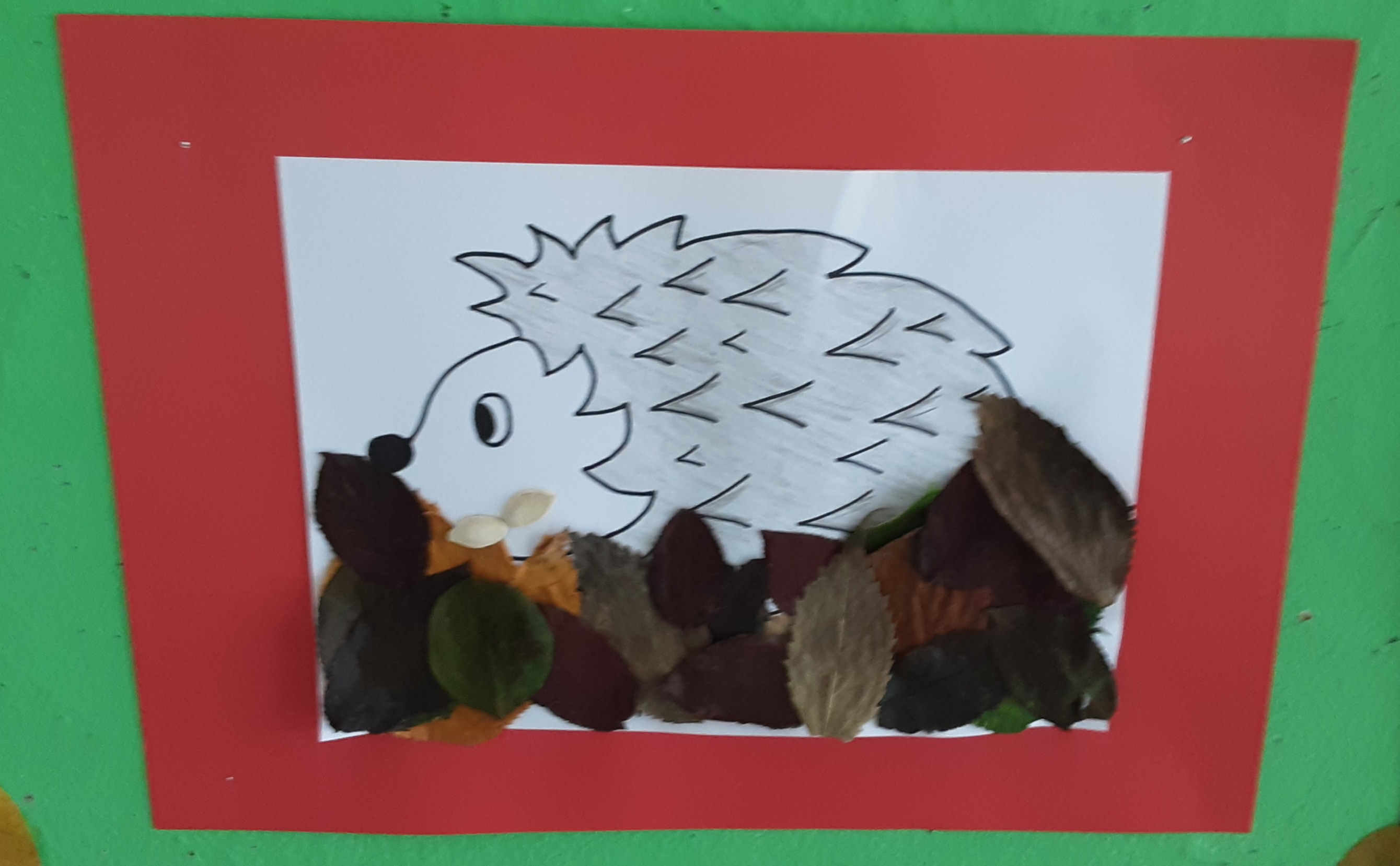 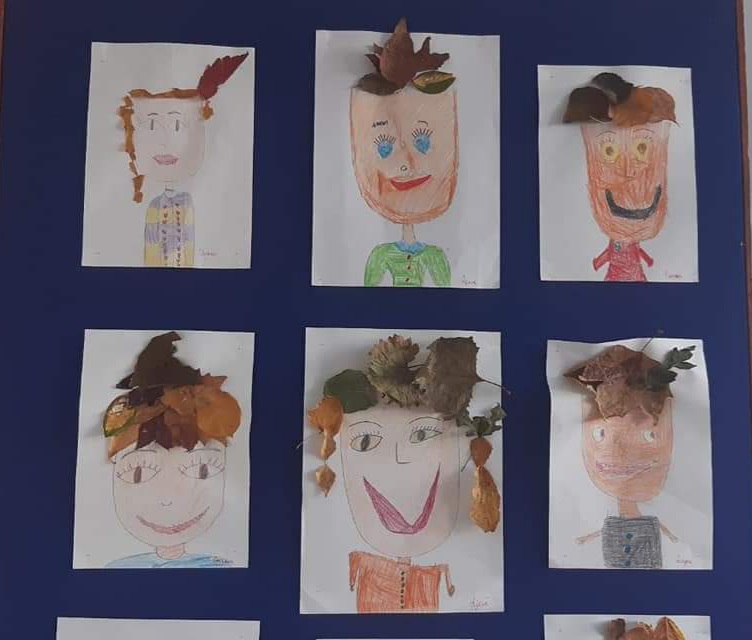 27. октобарИзложба ликовних радова
реализовала Мајда Хоџић
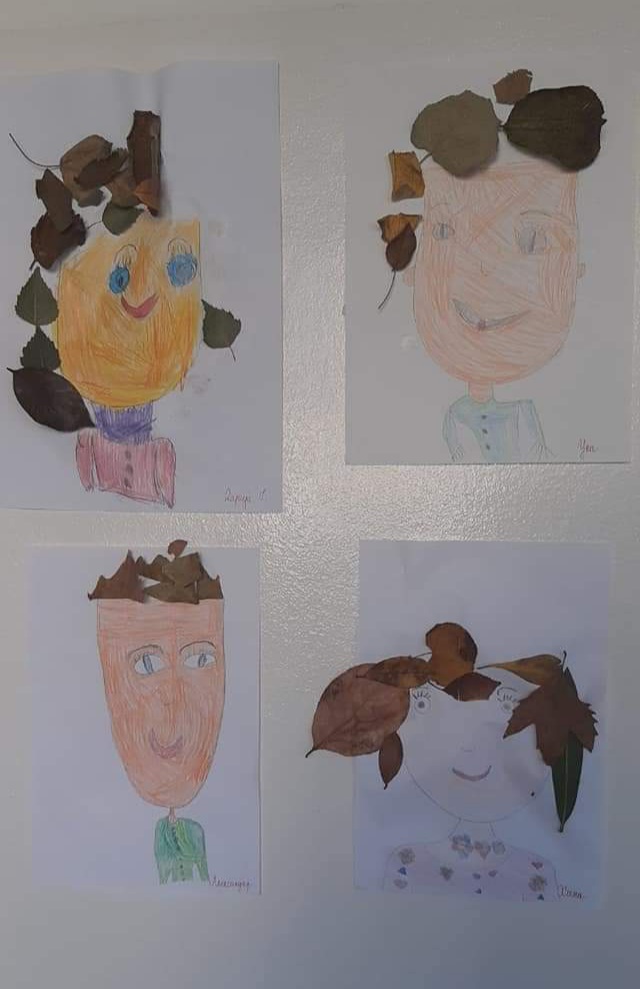 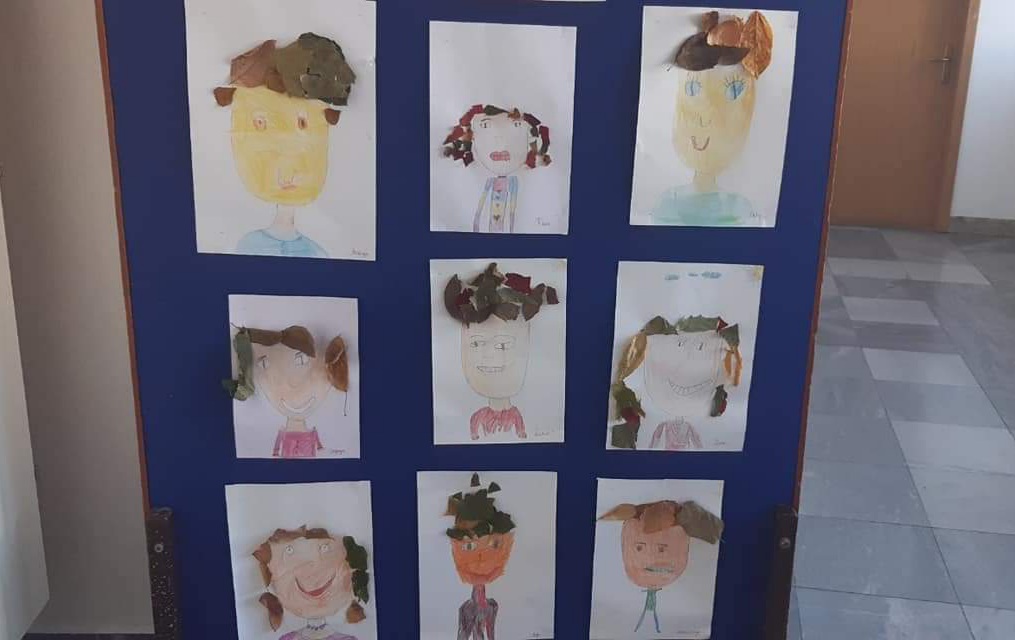 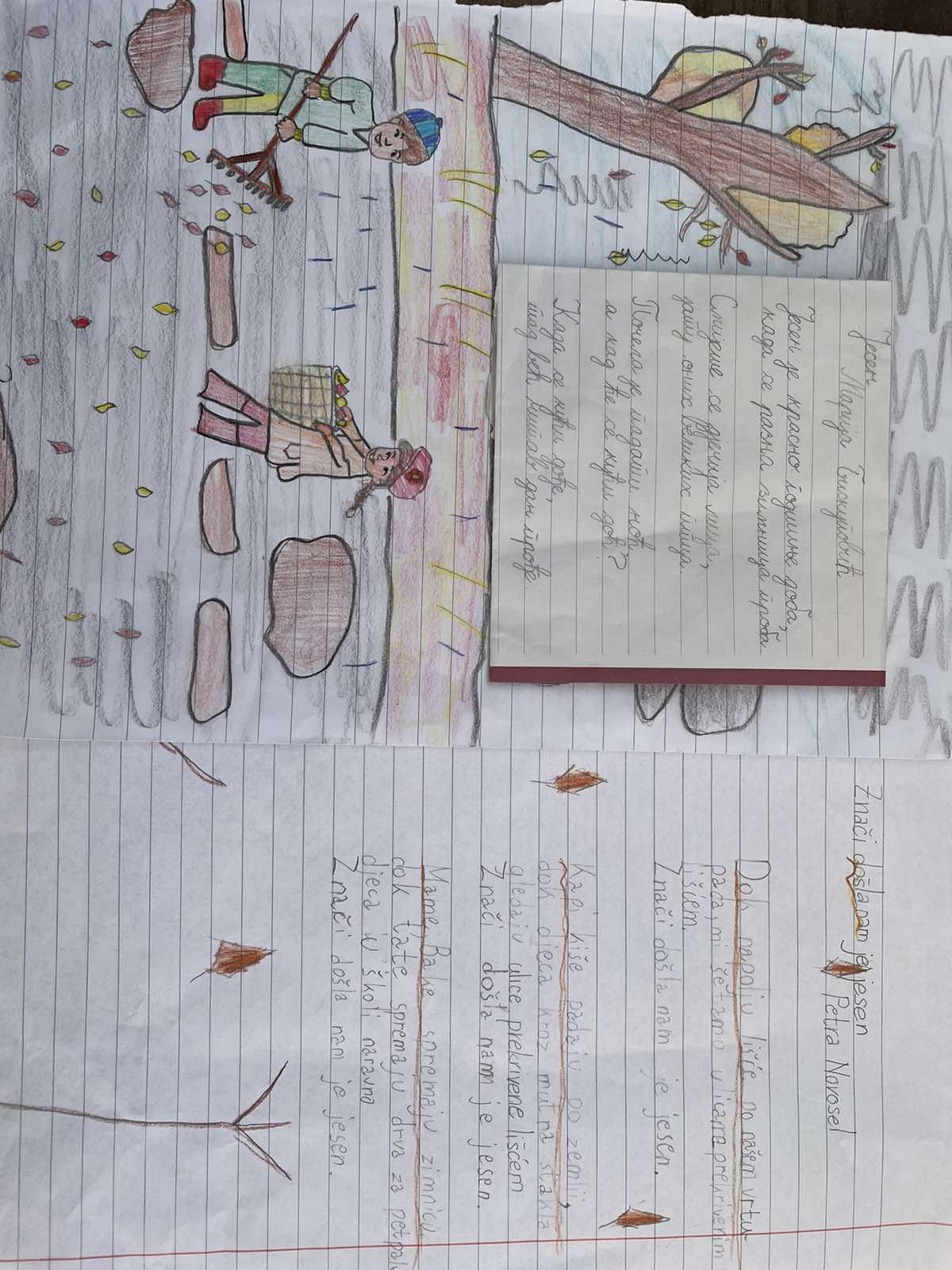 27. октобарИзрада литерарних радова
реализовала Марија Ивановић
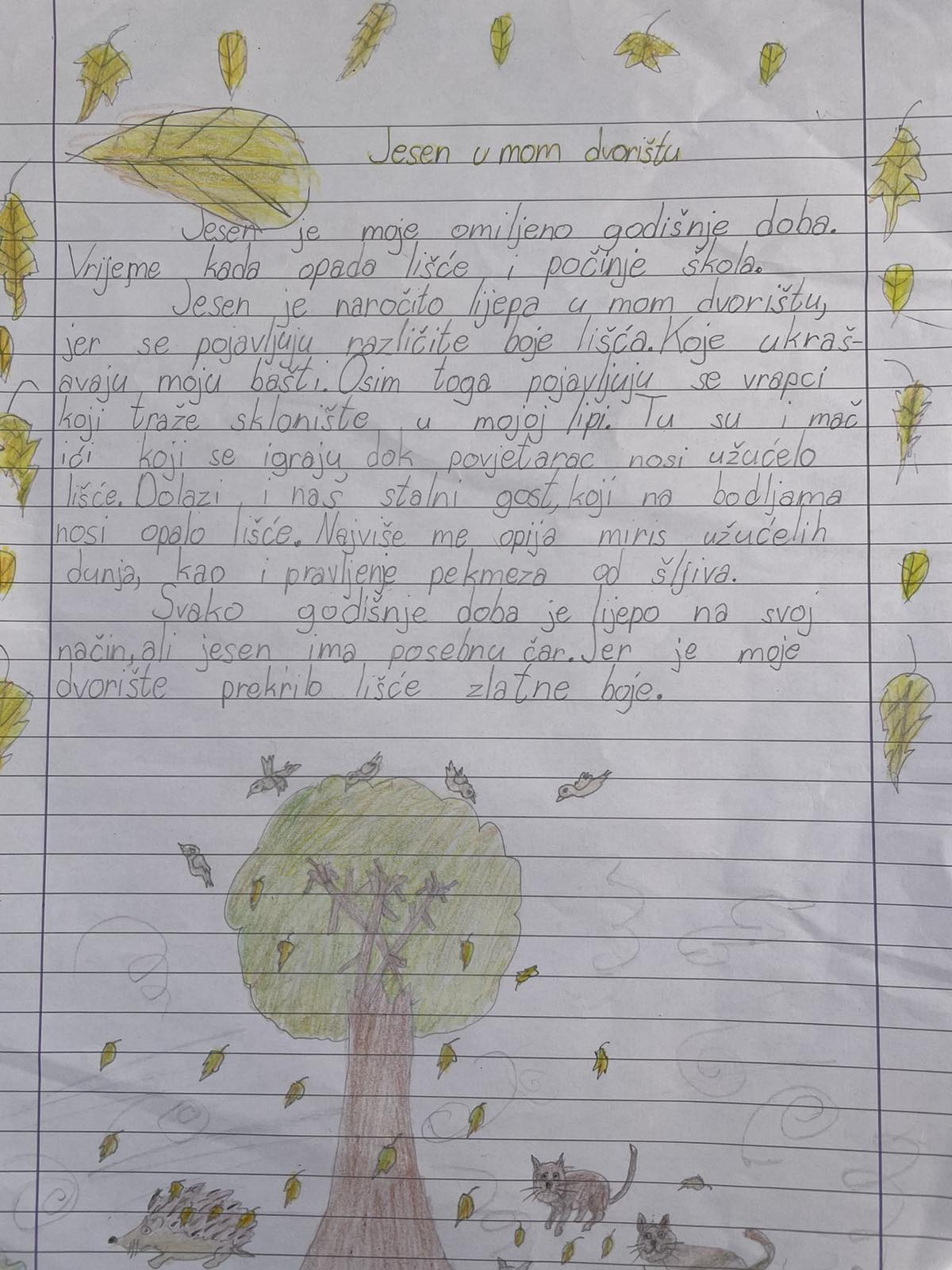 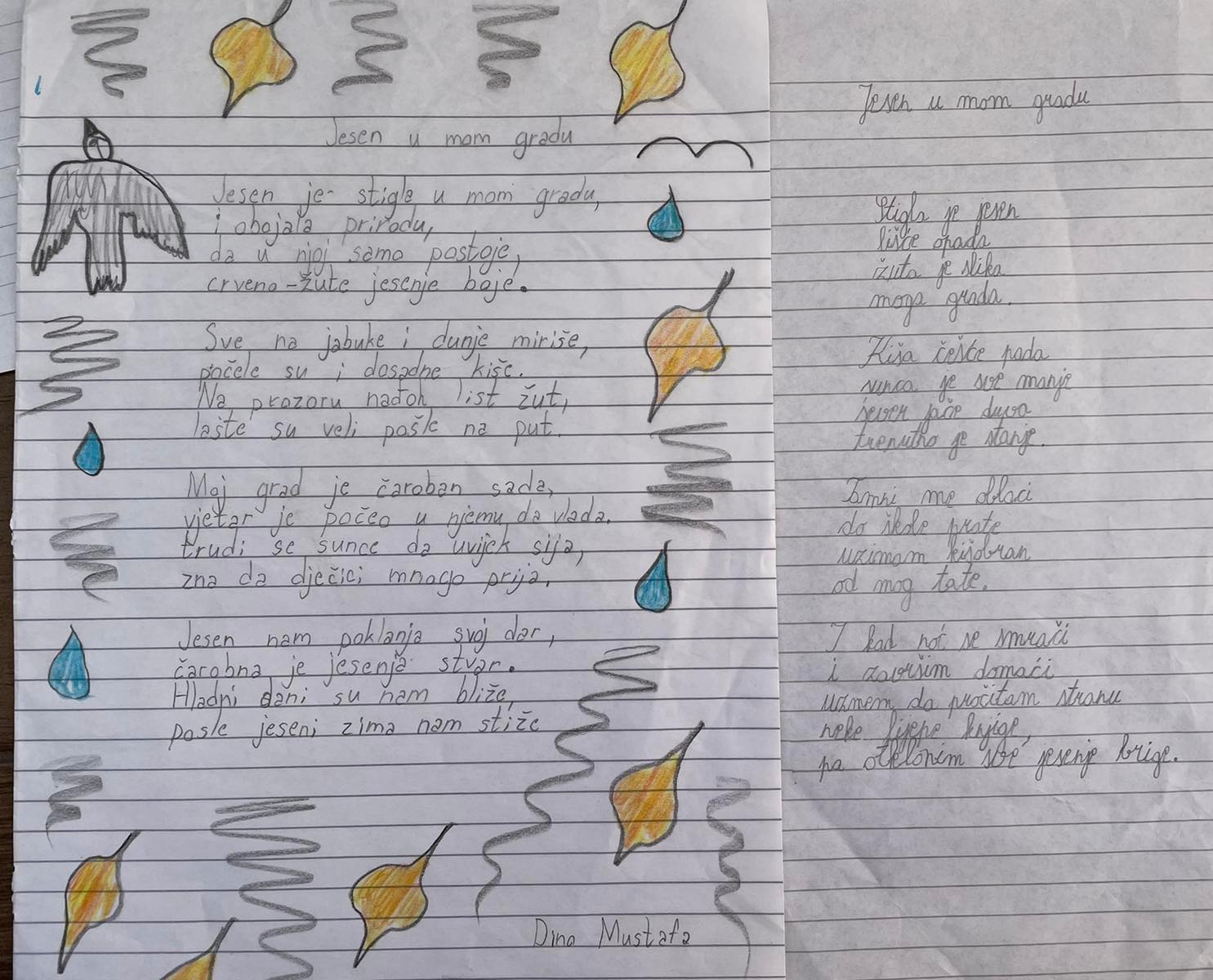 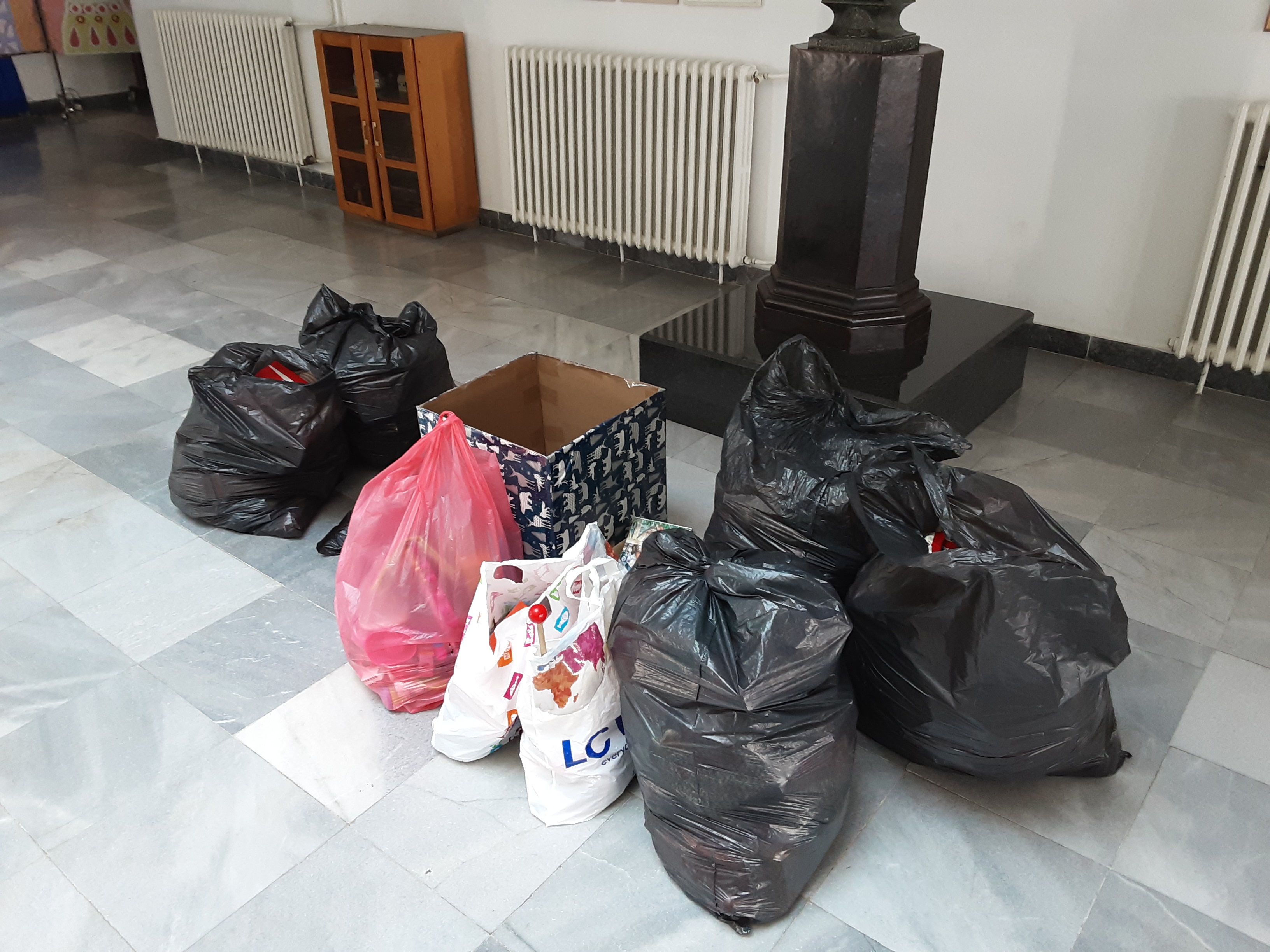 Од 18. до 21. октобраХуманитарна акција поводом Међународног дана борбе против сиромаштва
реализовале Мајда Хоџић, Јасна Јовановић и актив првог разреда
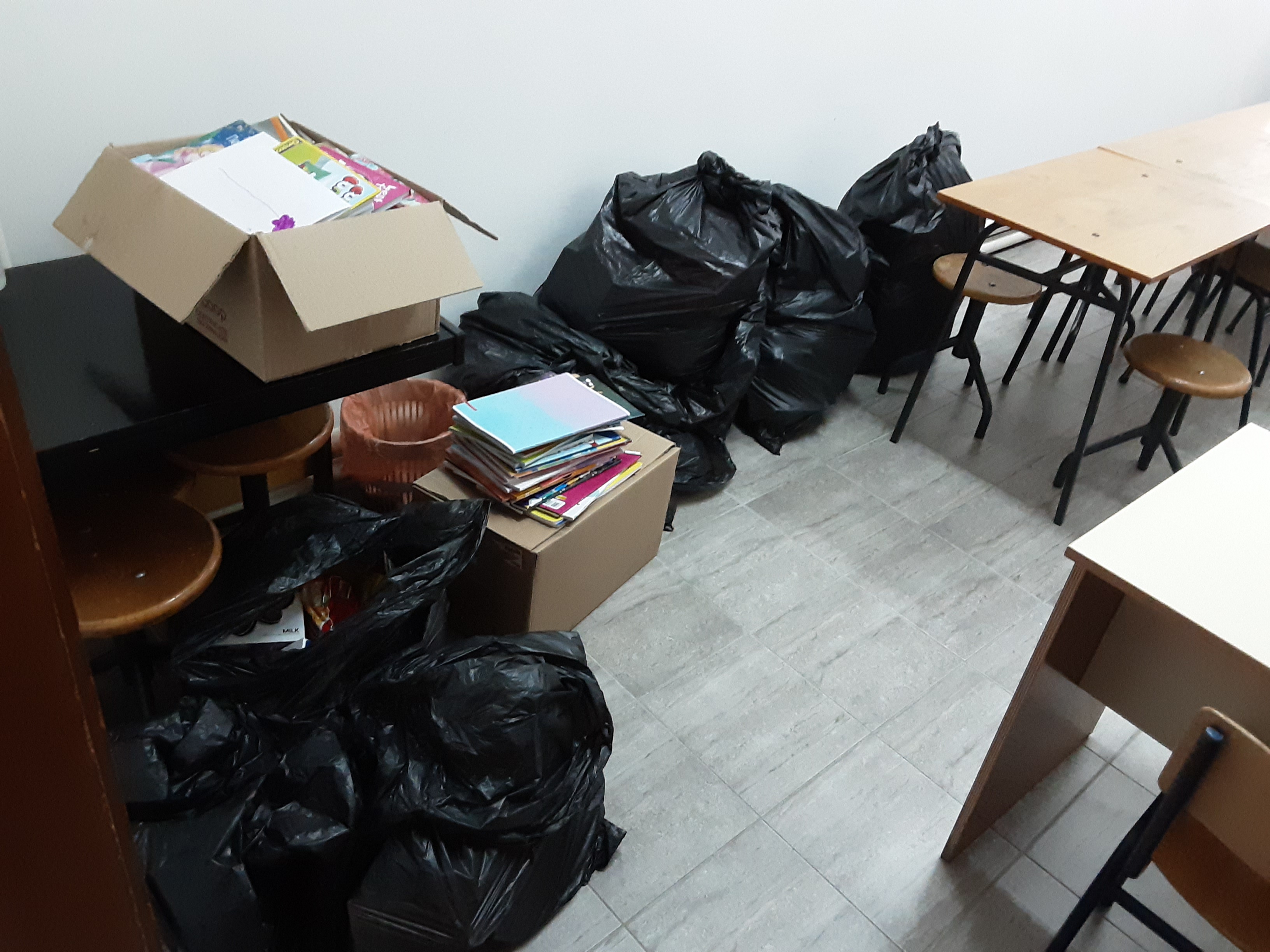 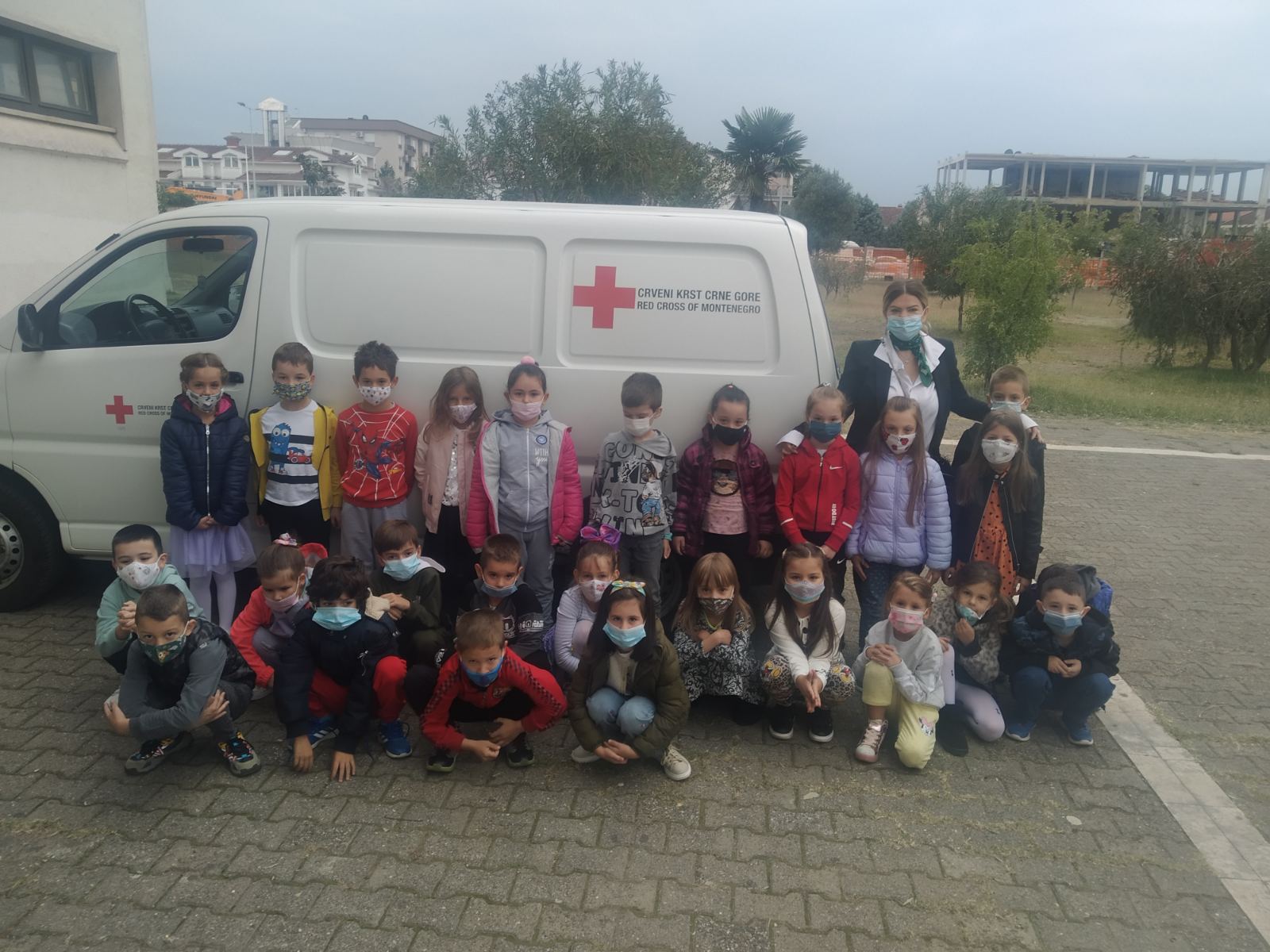 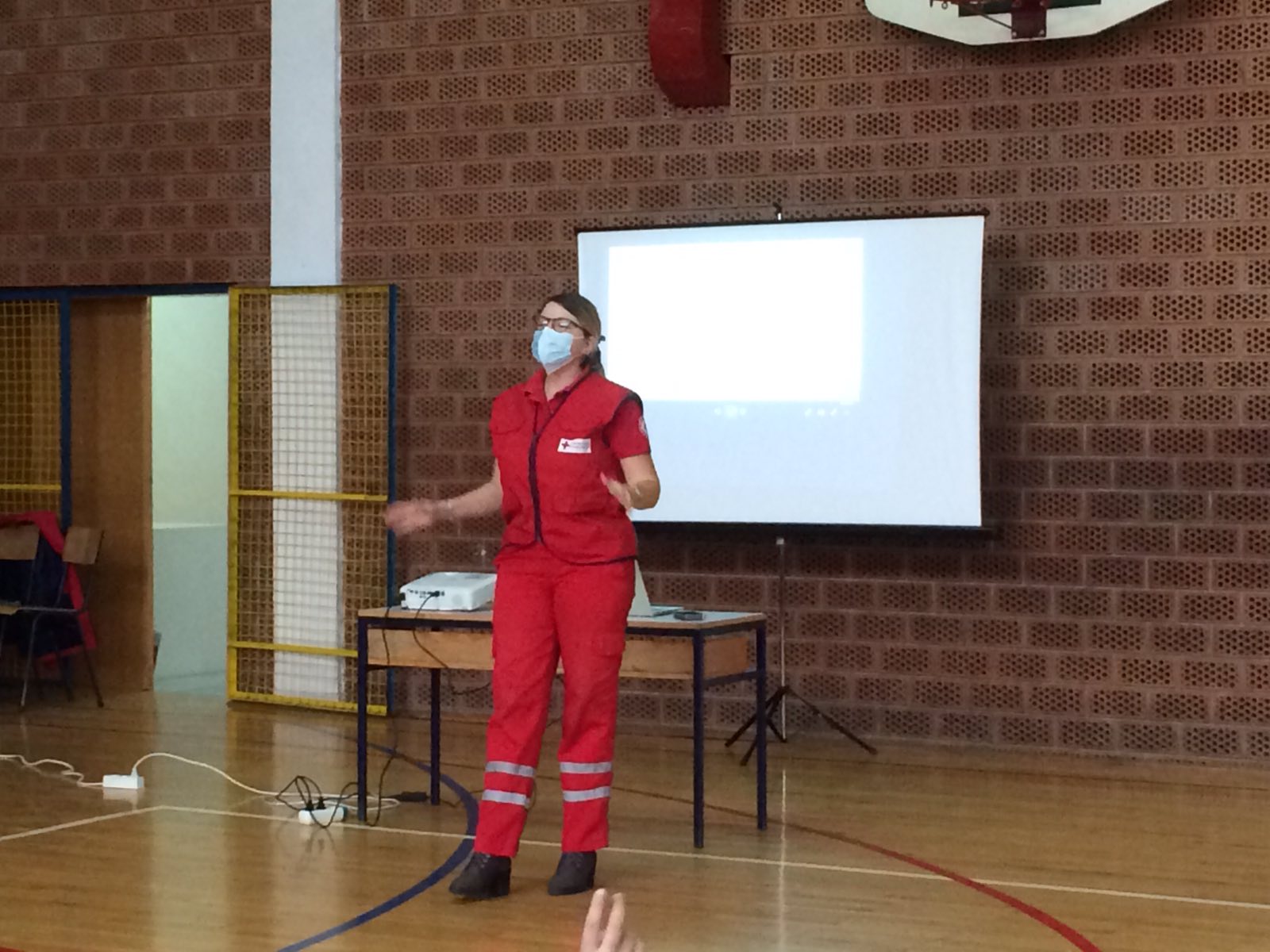 21. октобарПредавање представника Црвеног крста и дистрибуција сакупљене хуманитарне помоћи
организовала Јасна Јовановић
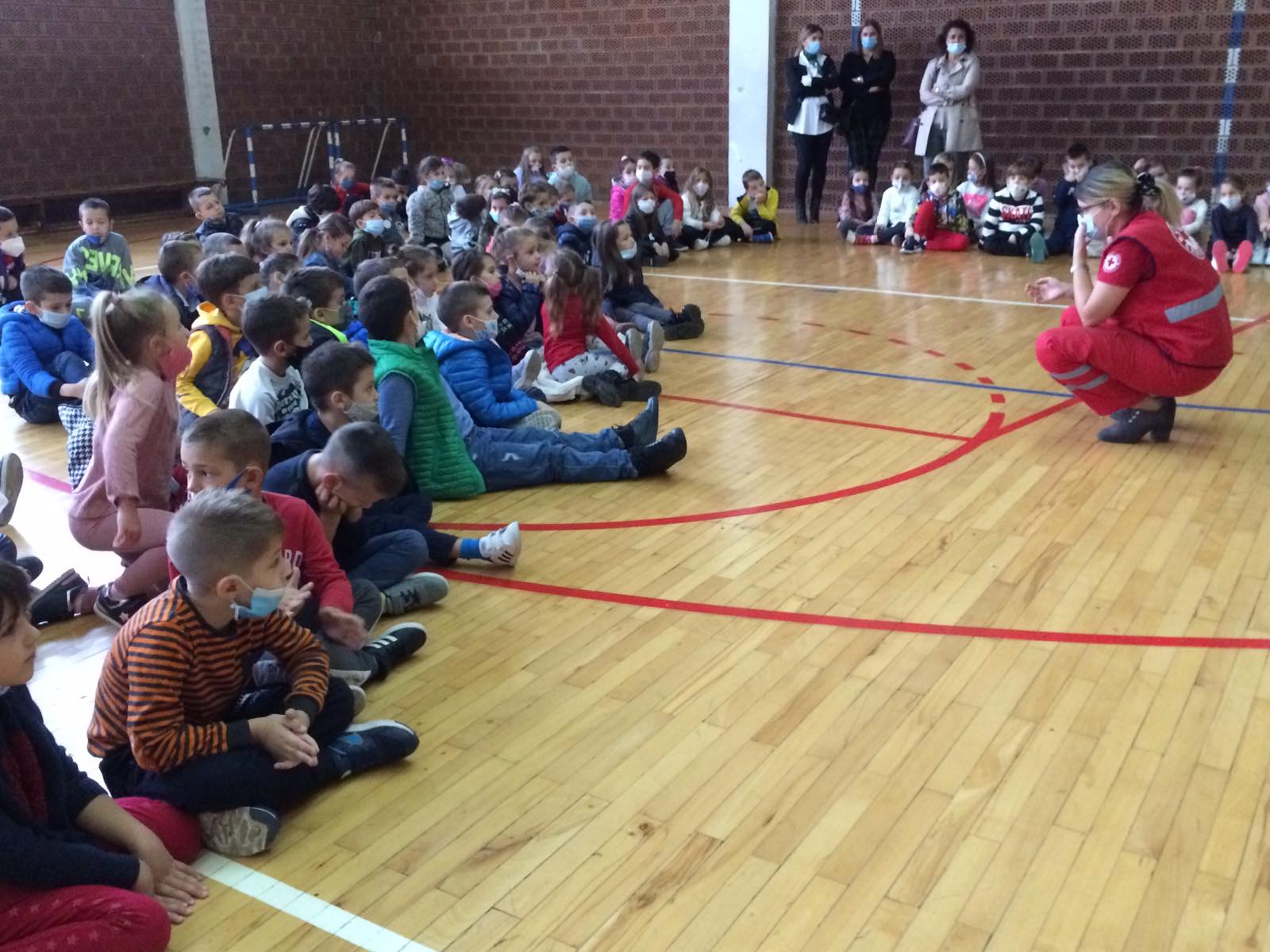 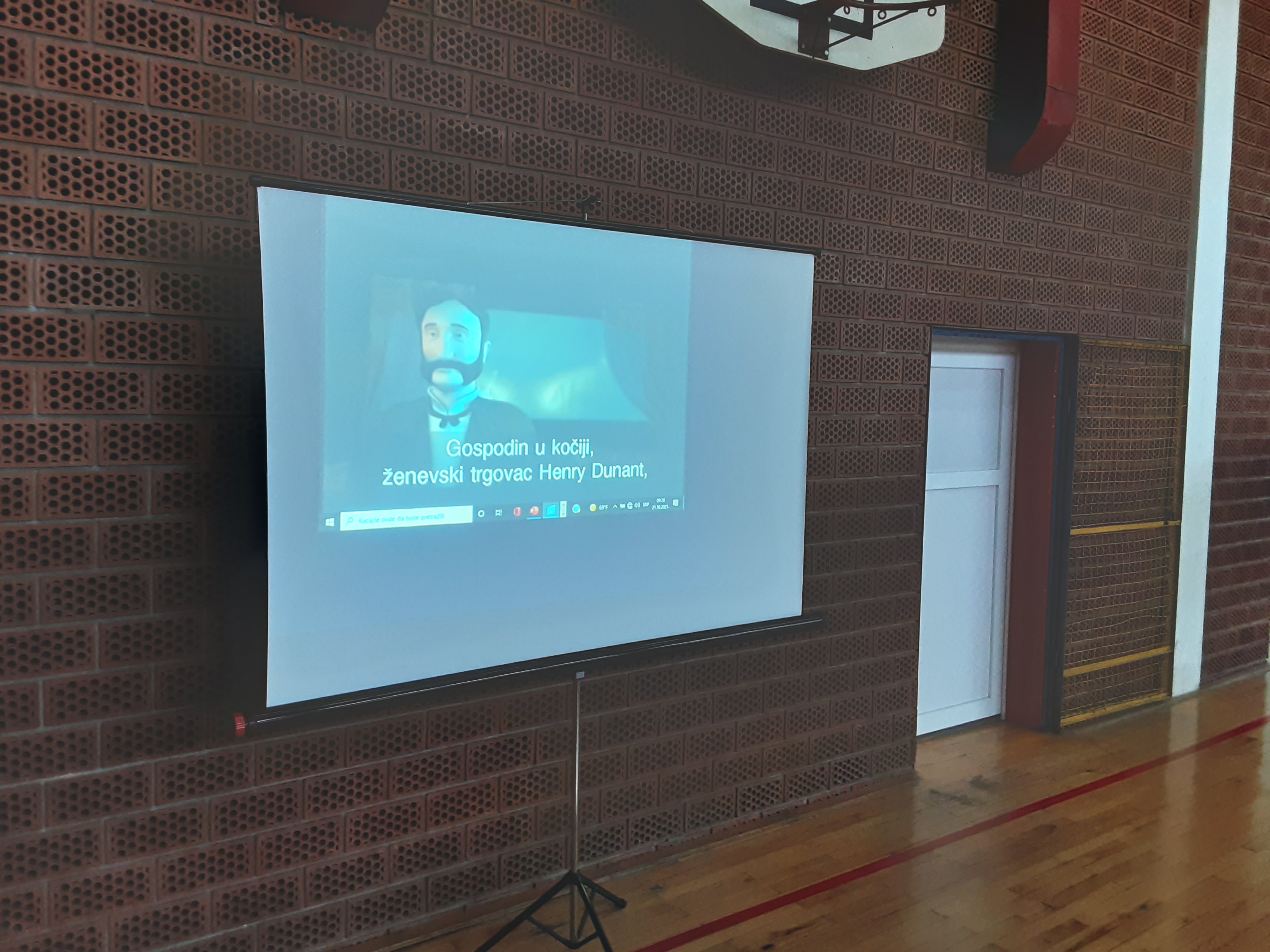 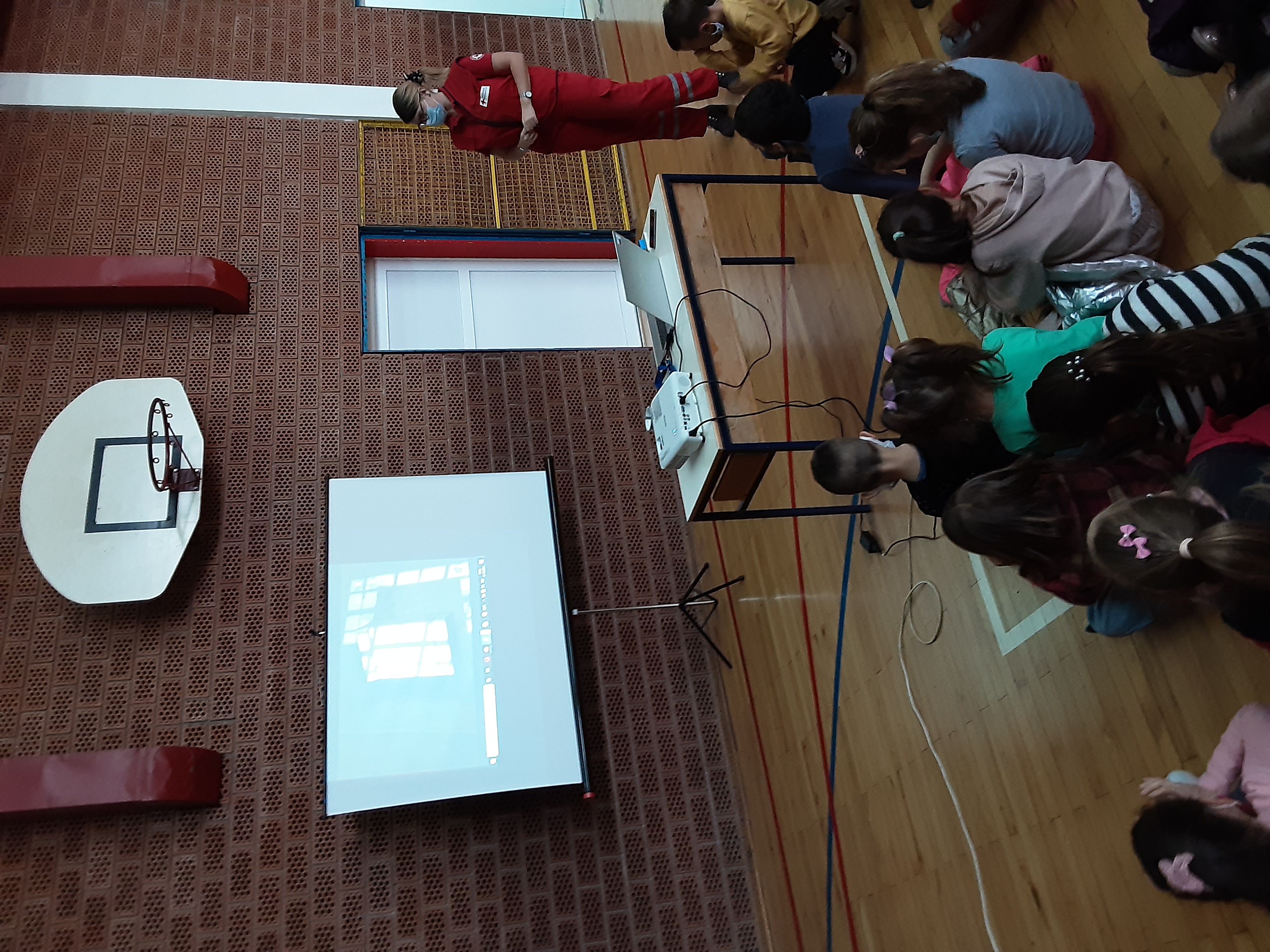 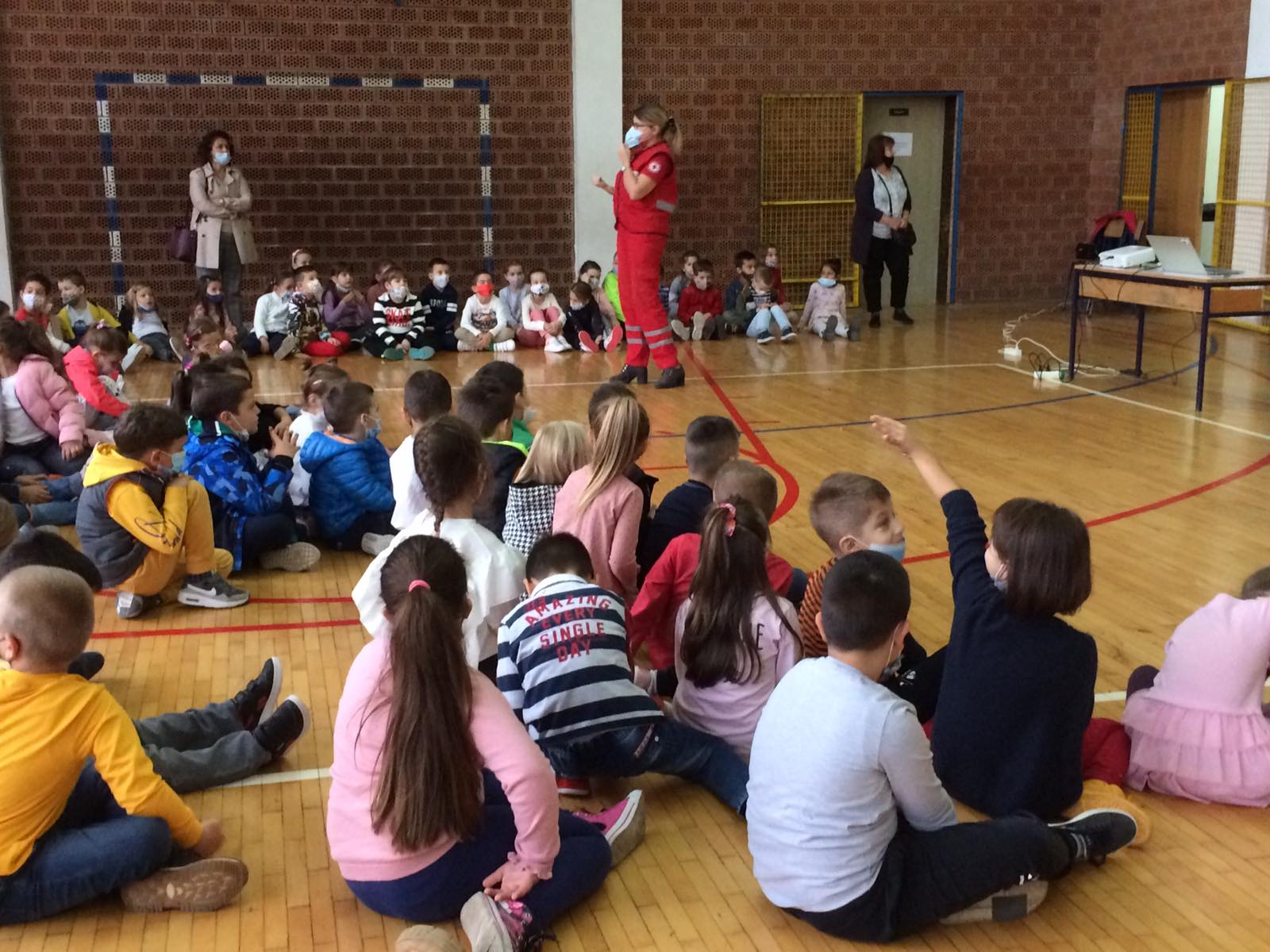 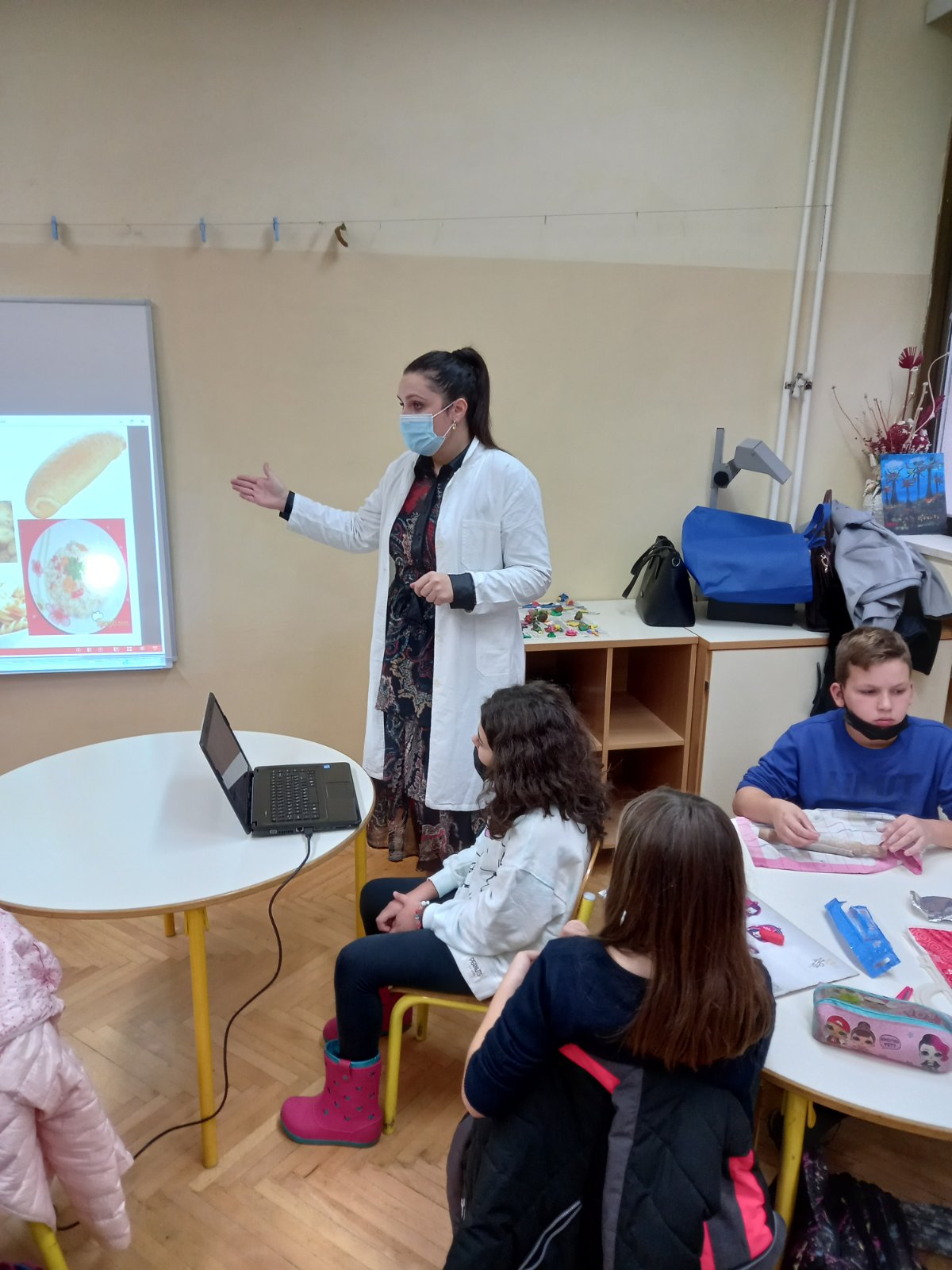 4. новембарПредавање педијатра о правилној исхрани и здравим плодовима јесени
организовала Јасна Јовановић
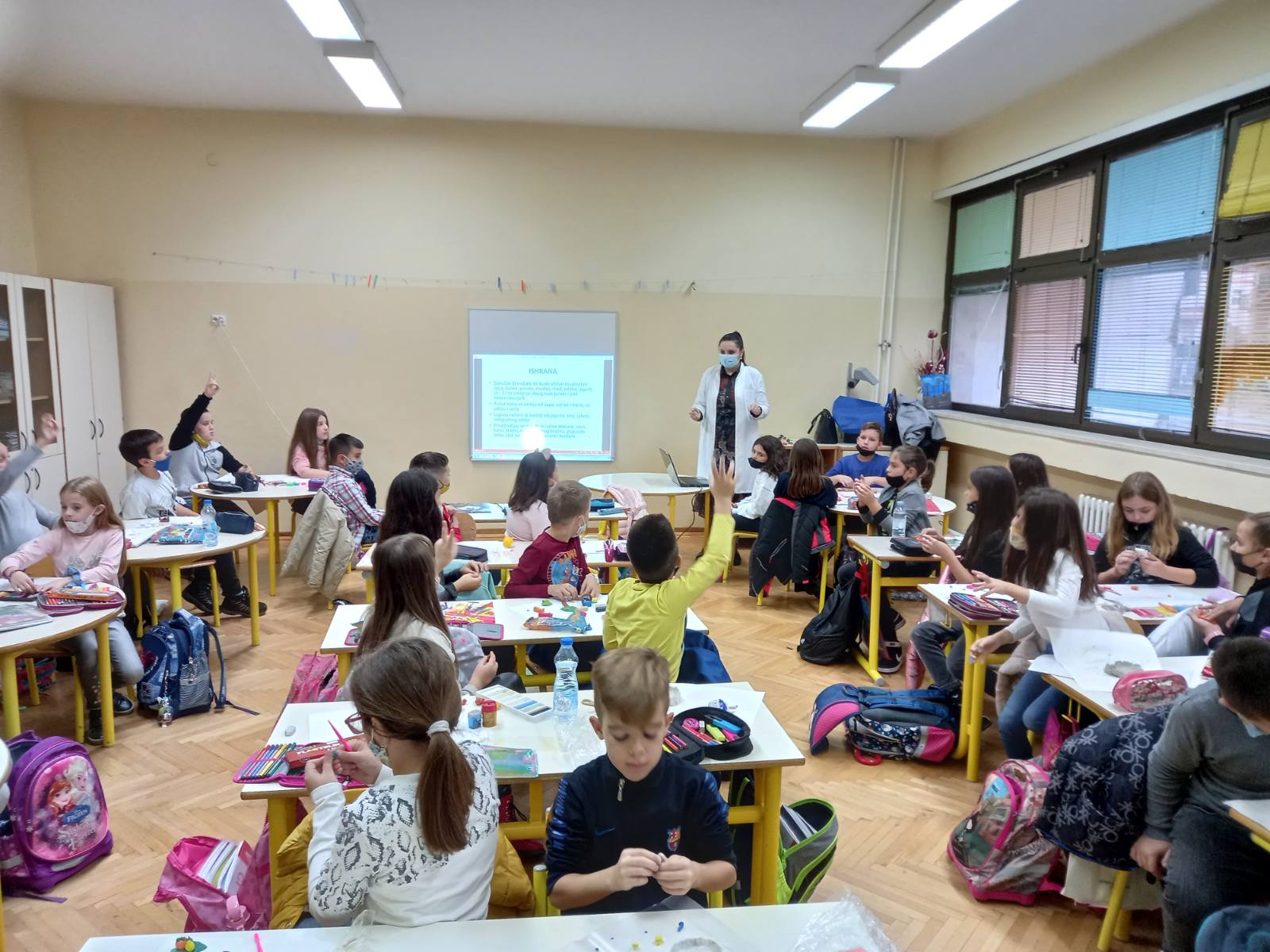 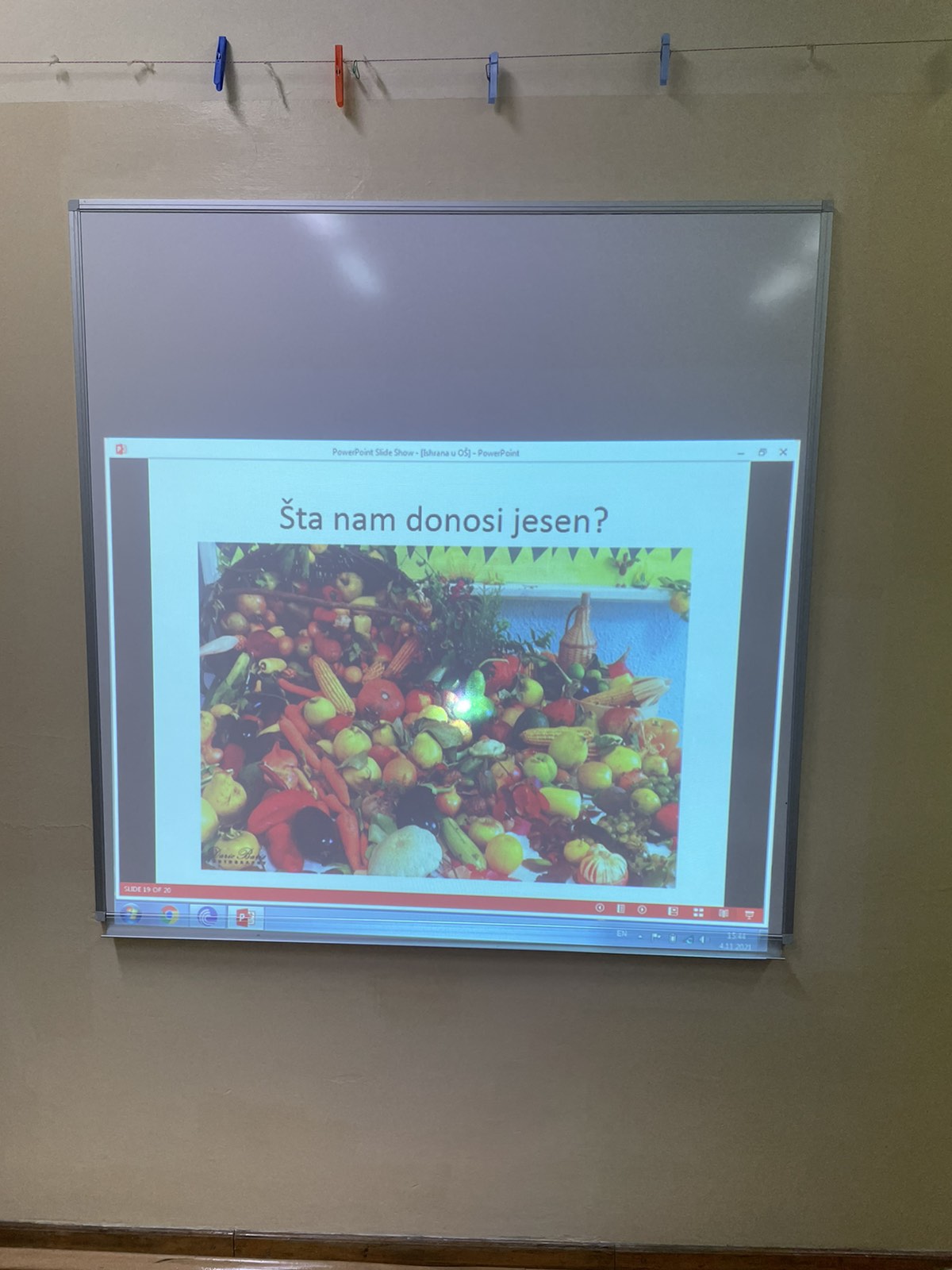 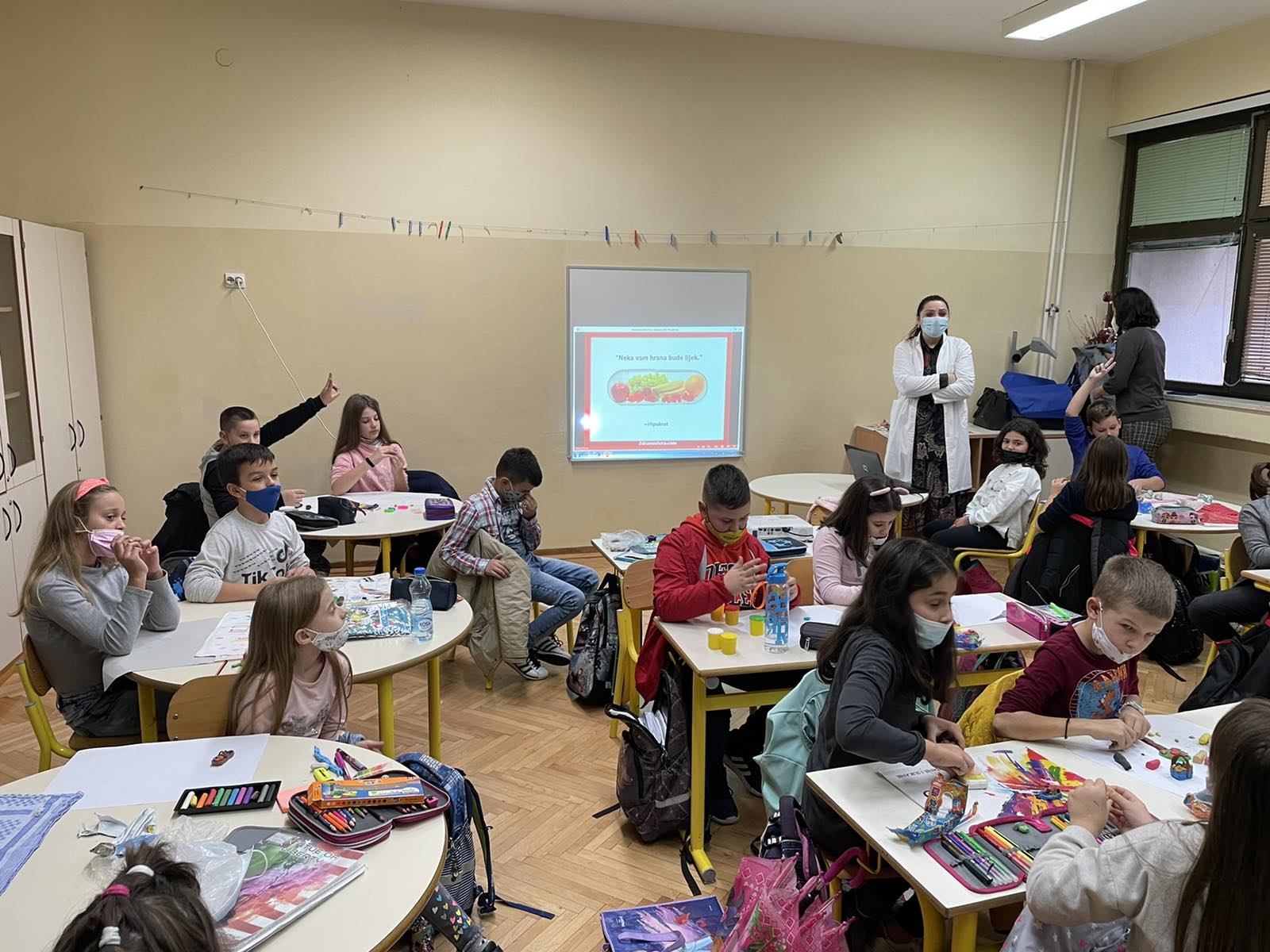 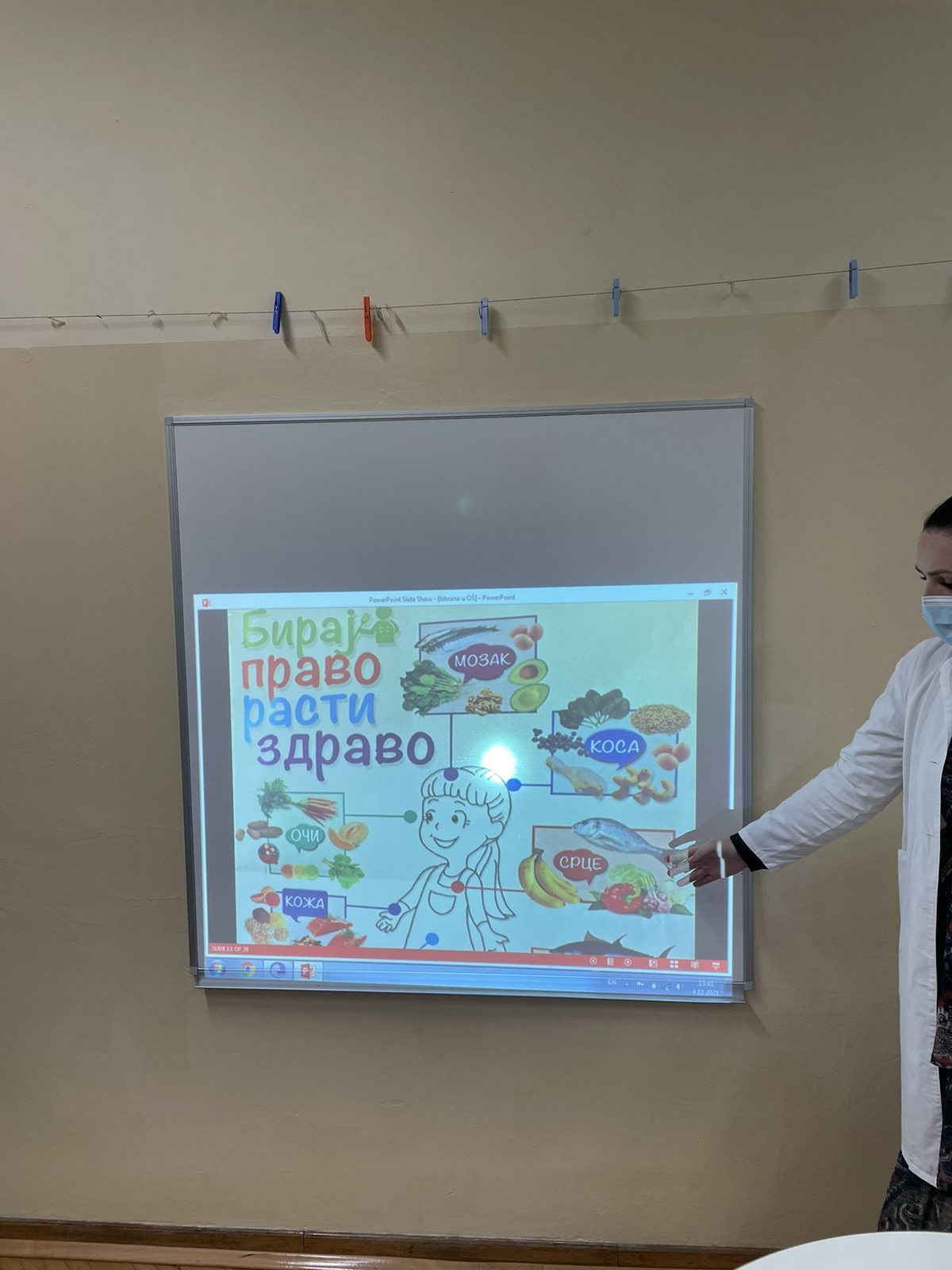 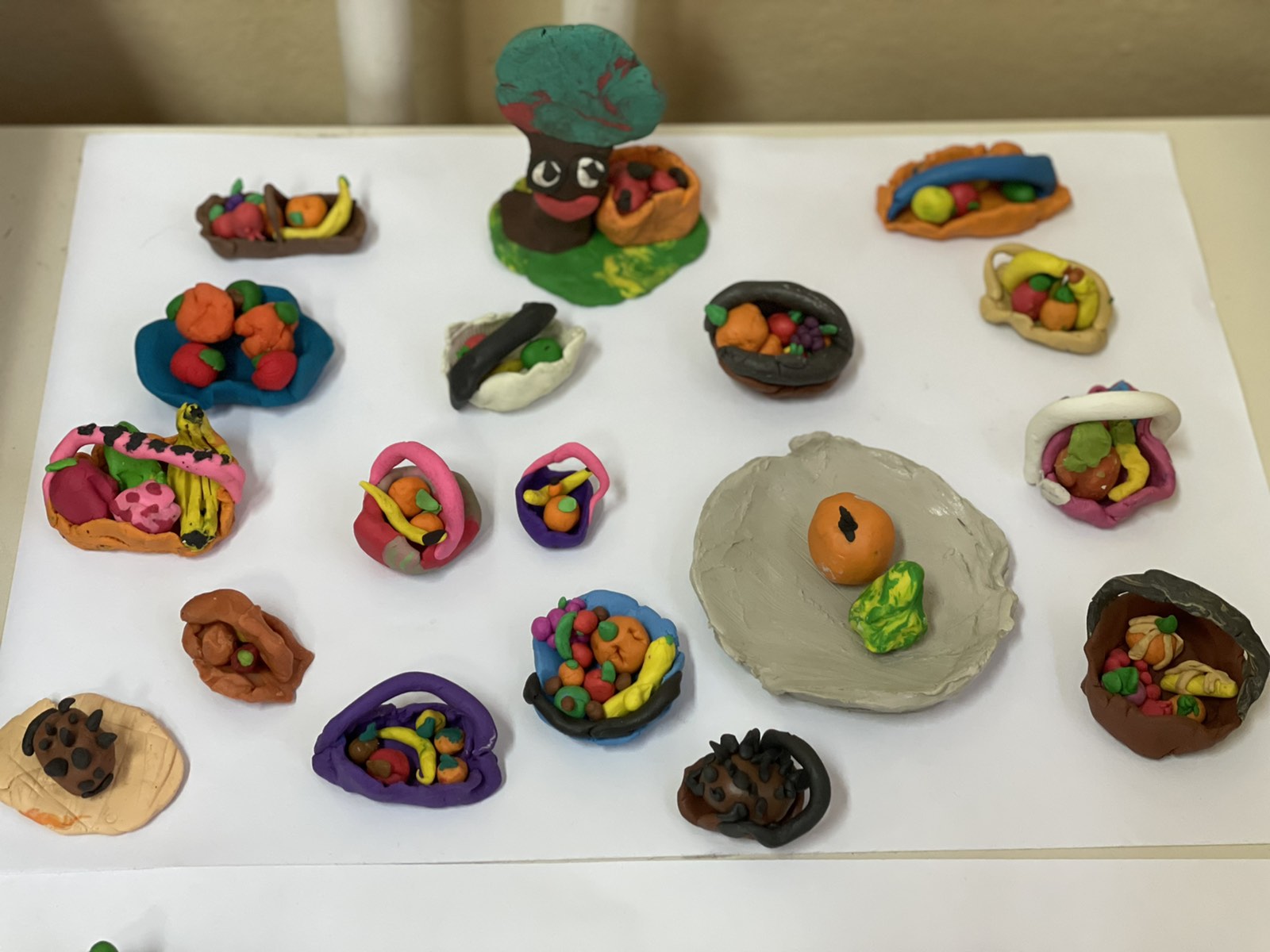 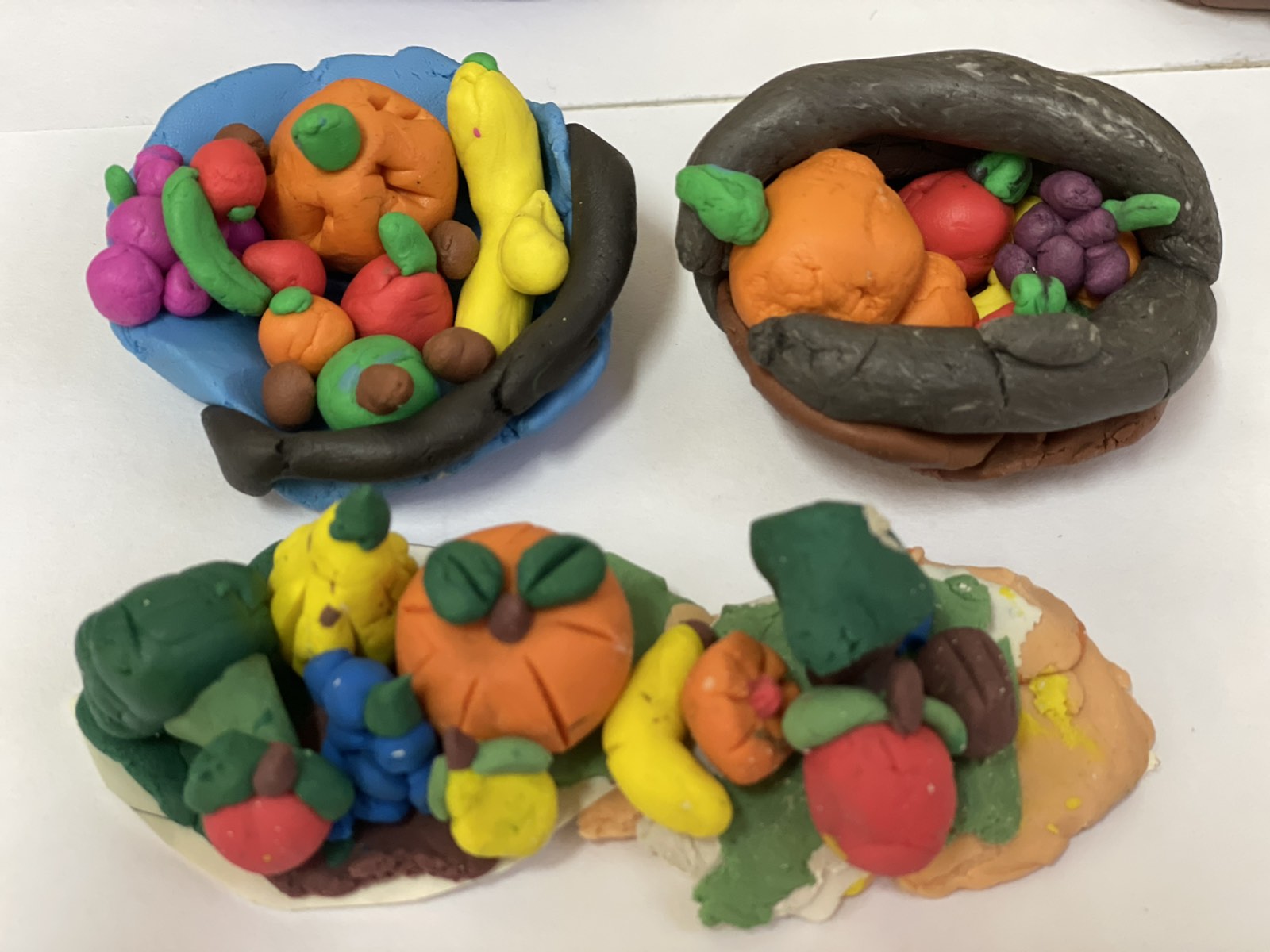 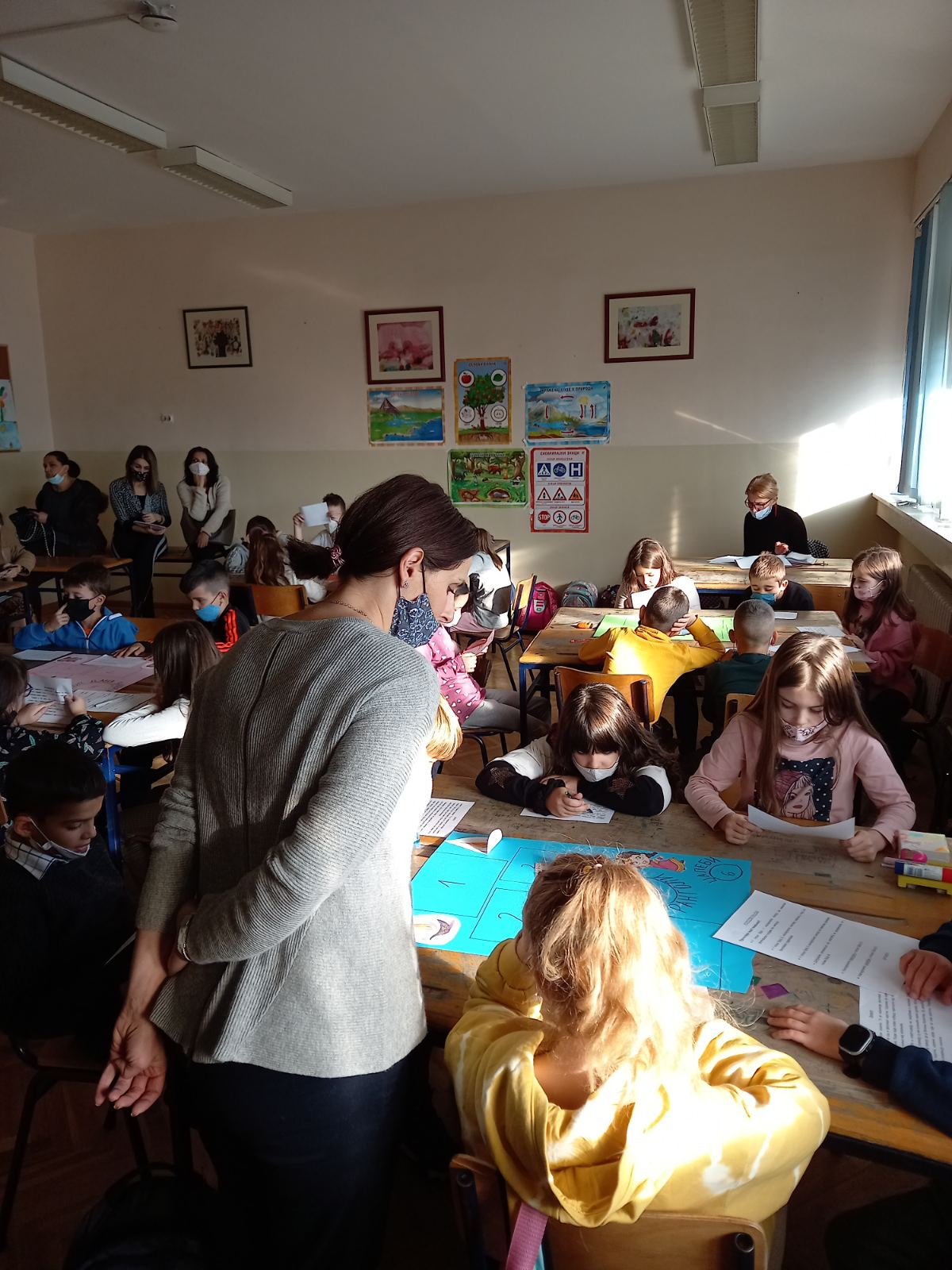 24. новембарУгледни час „Јесењи фестивали широм свијета“
реализовала Биљана Ђурђевић
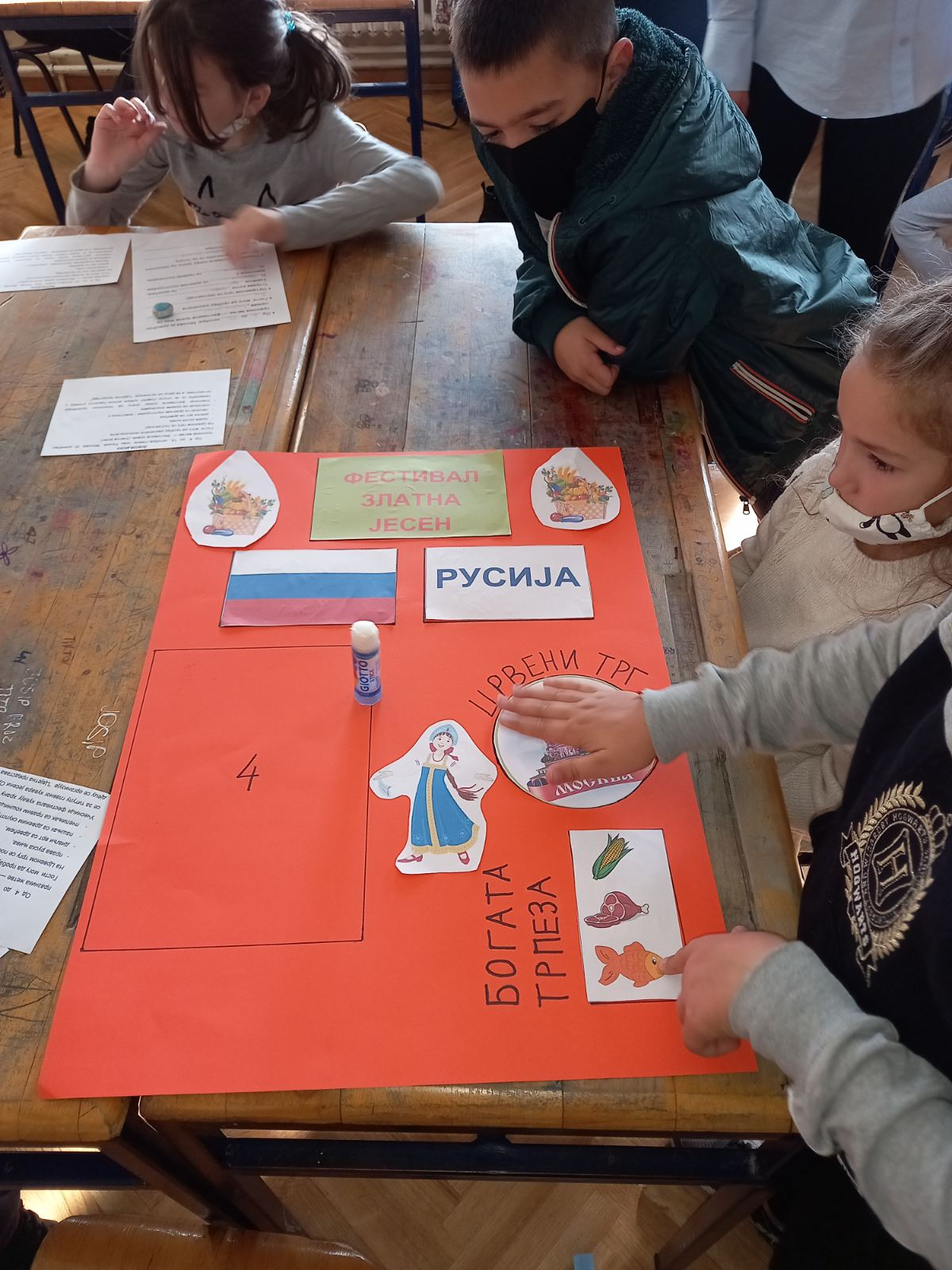 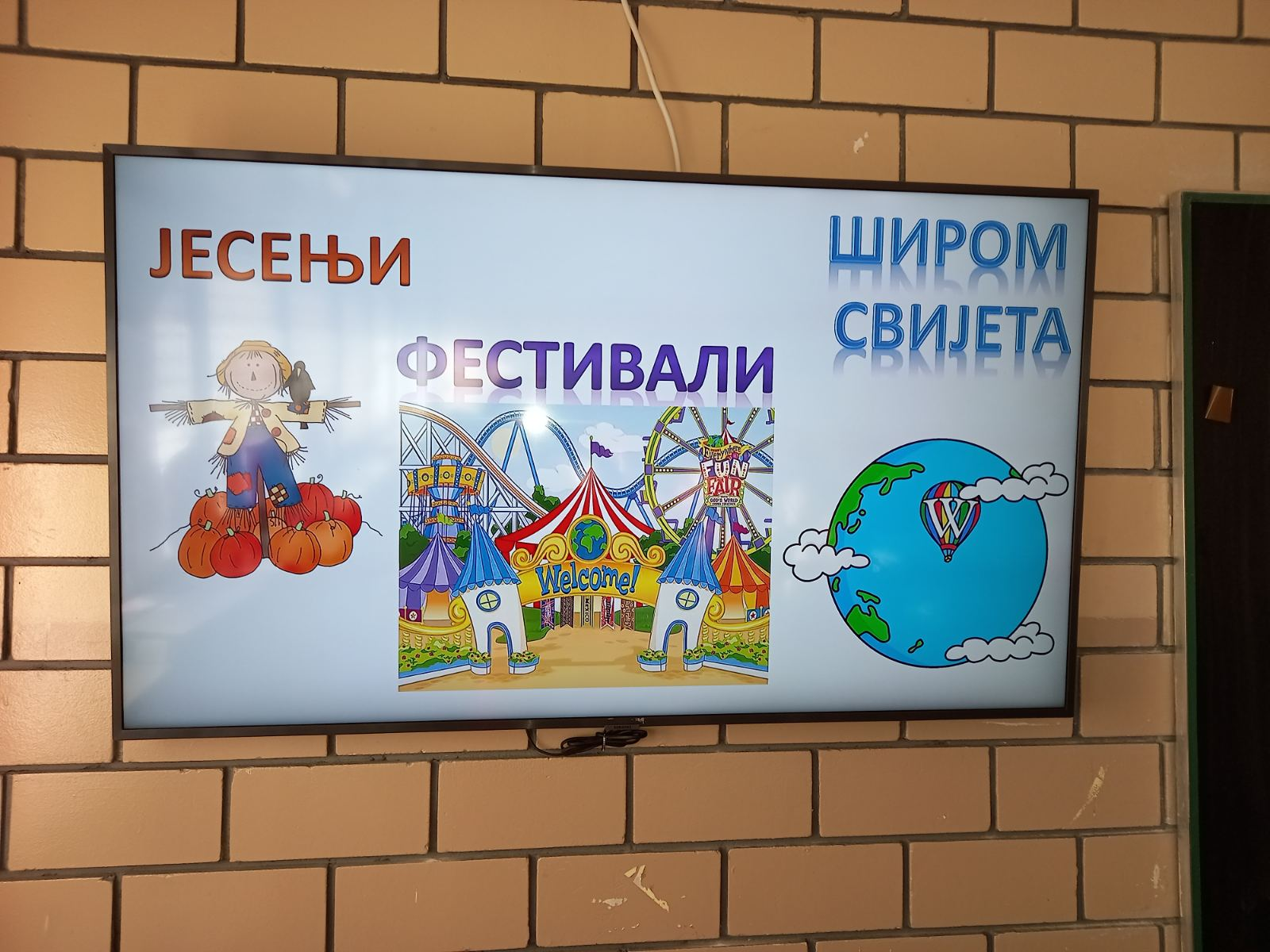 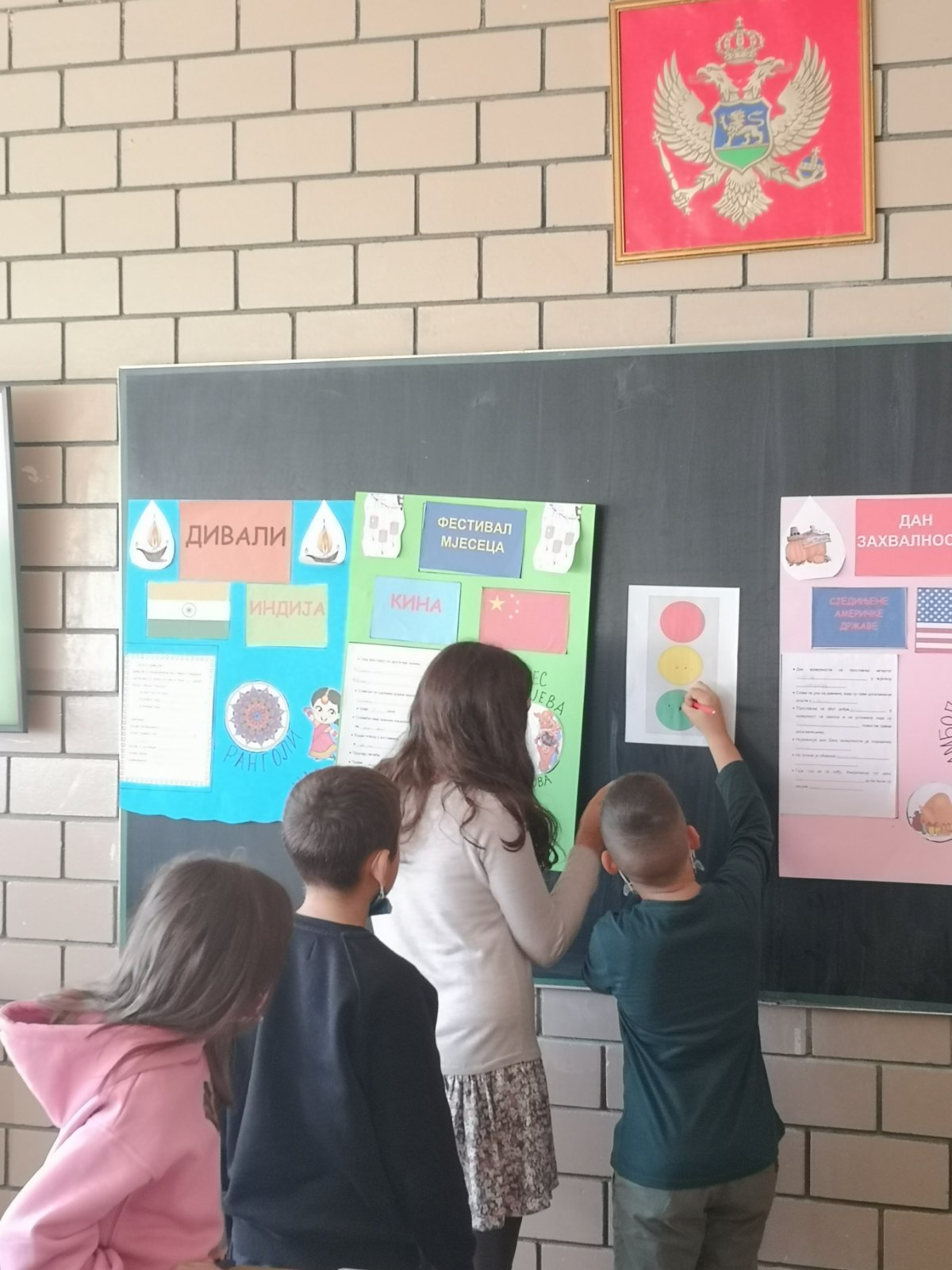 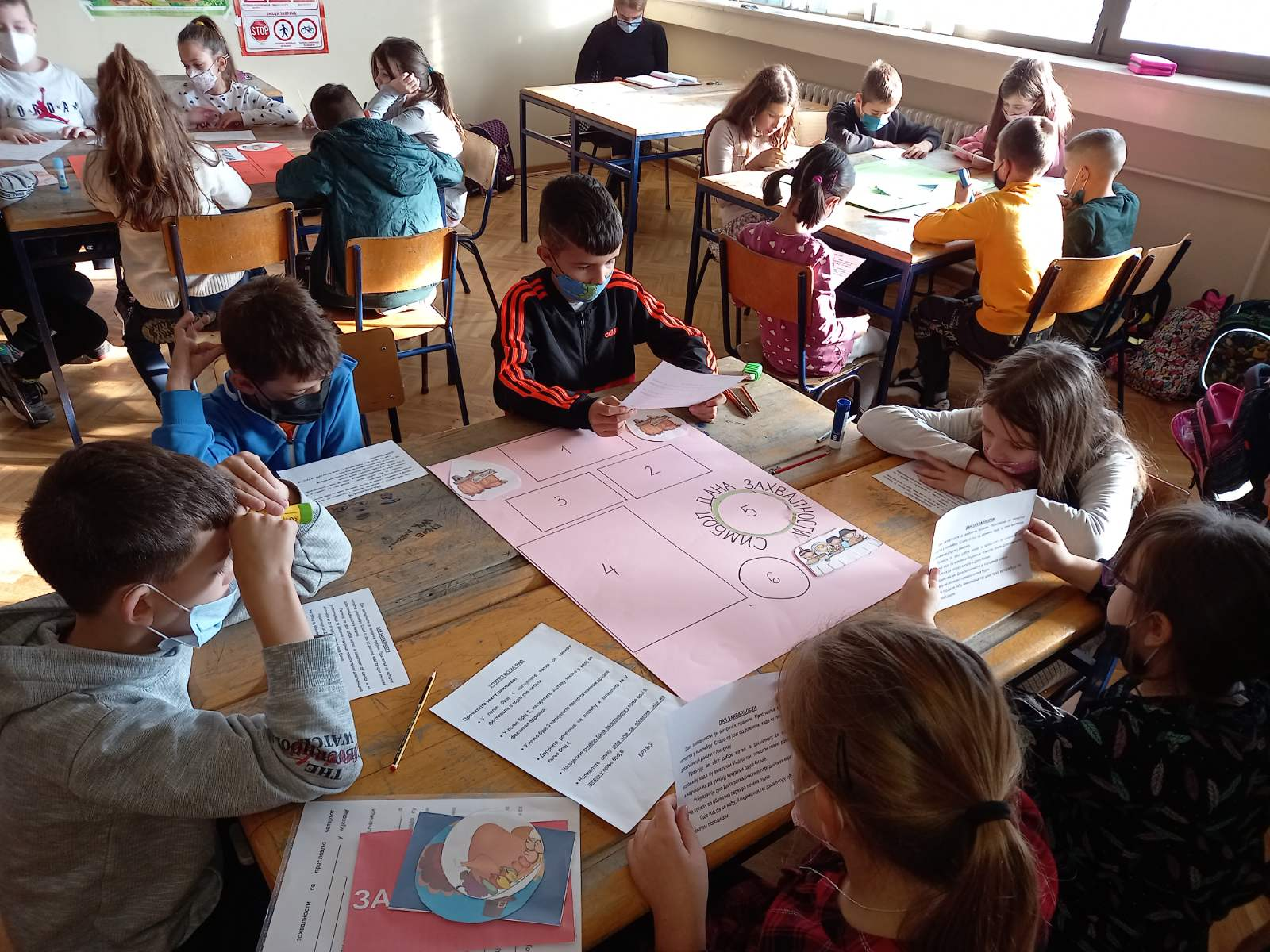 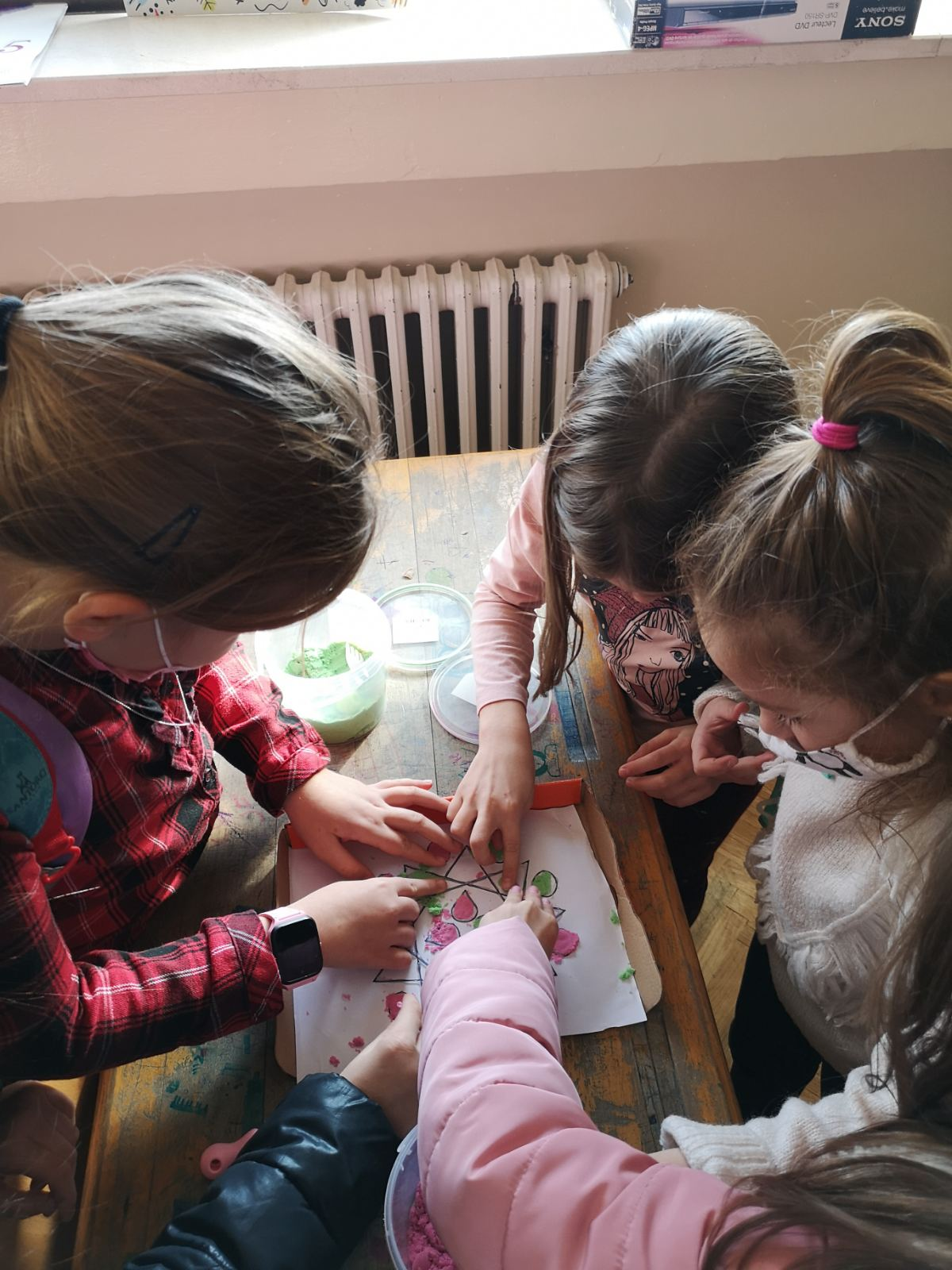 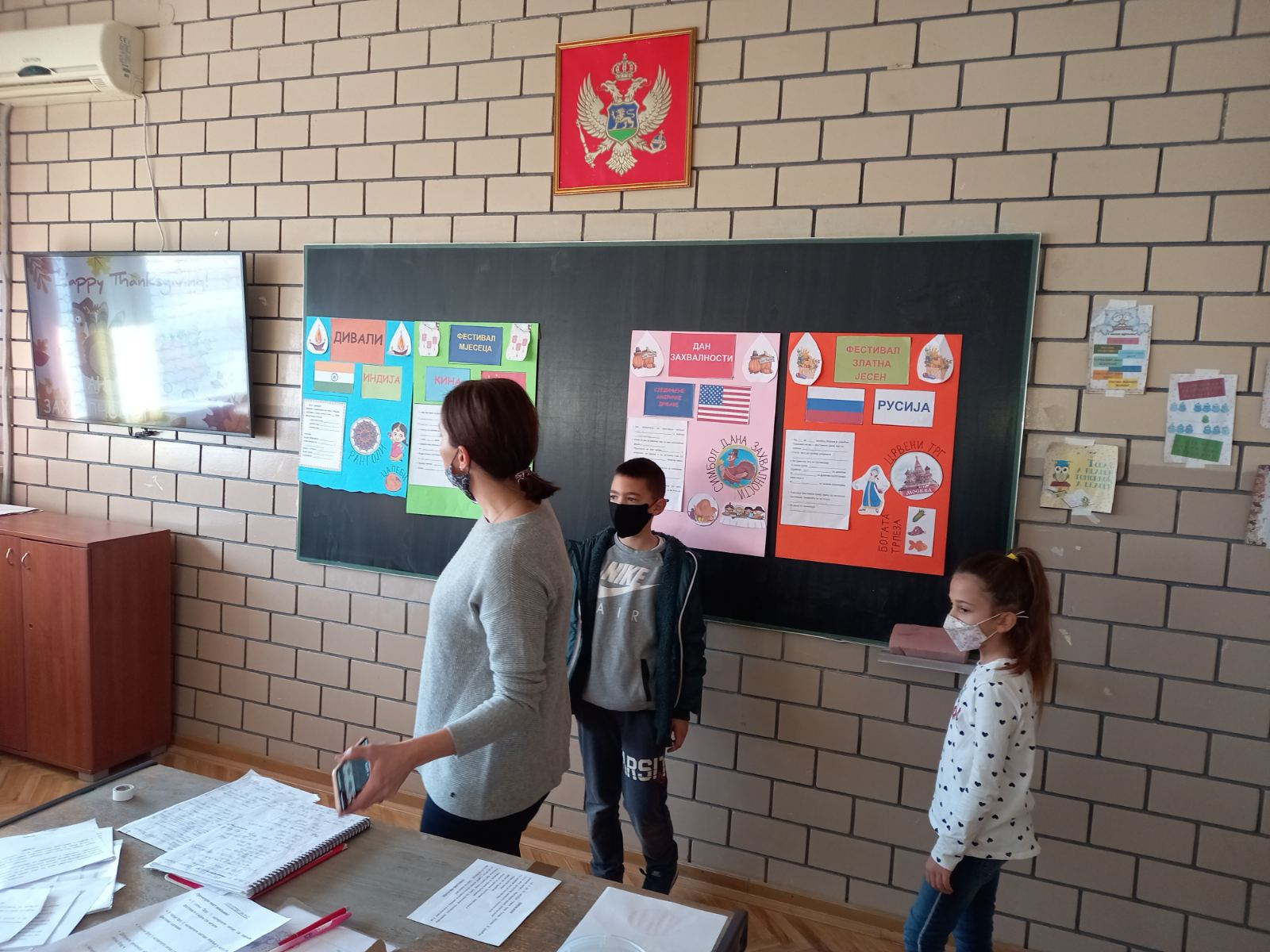 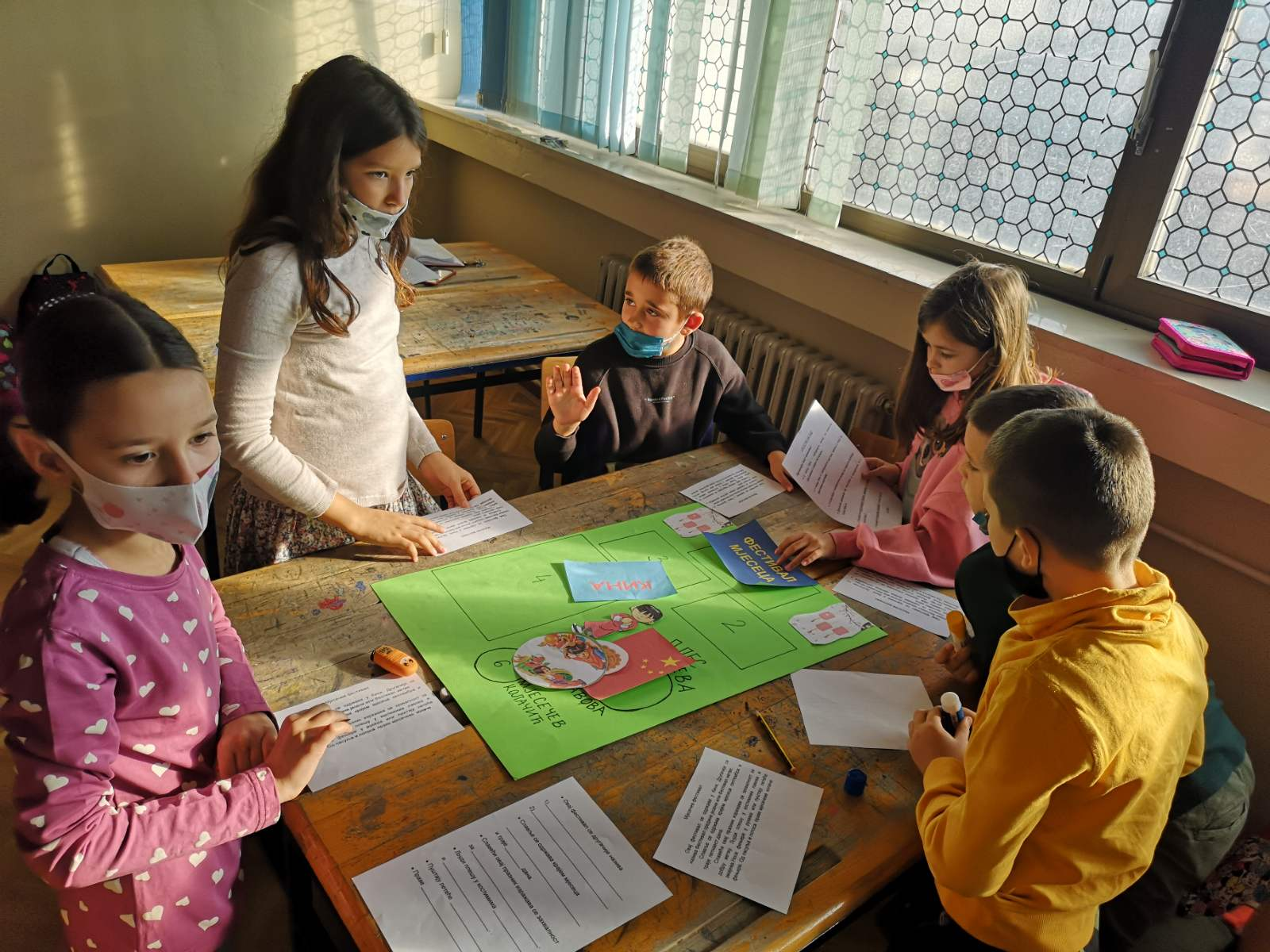 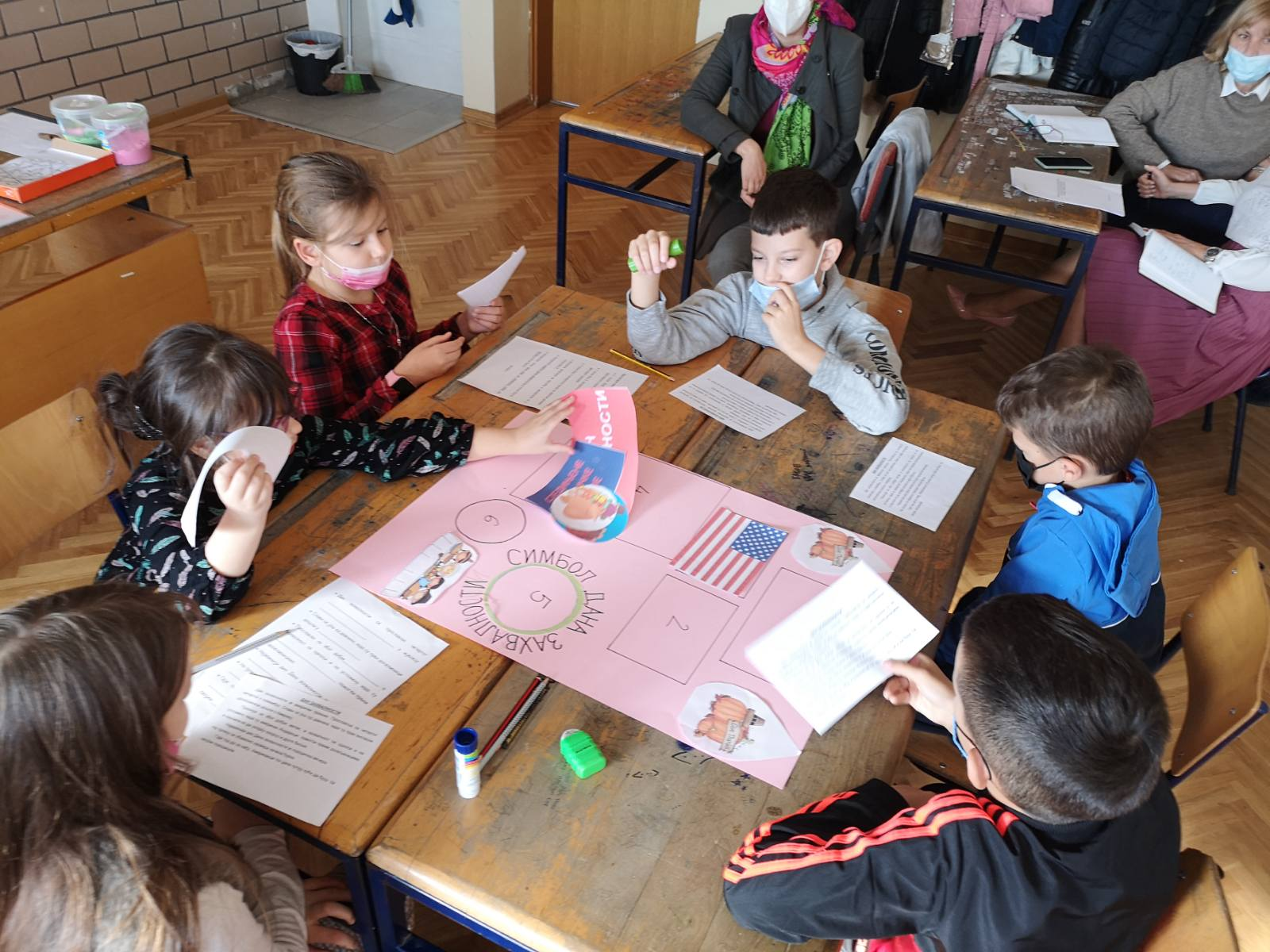